PLANA
Executive Collection
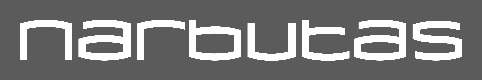 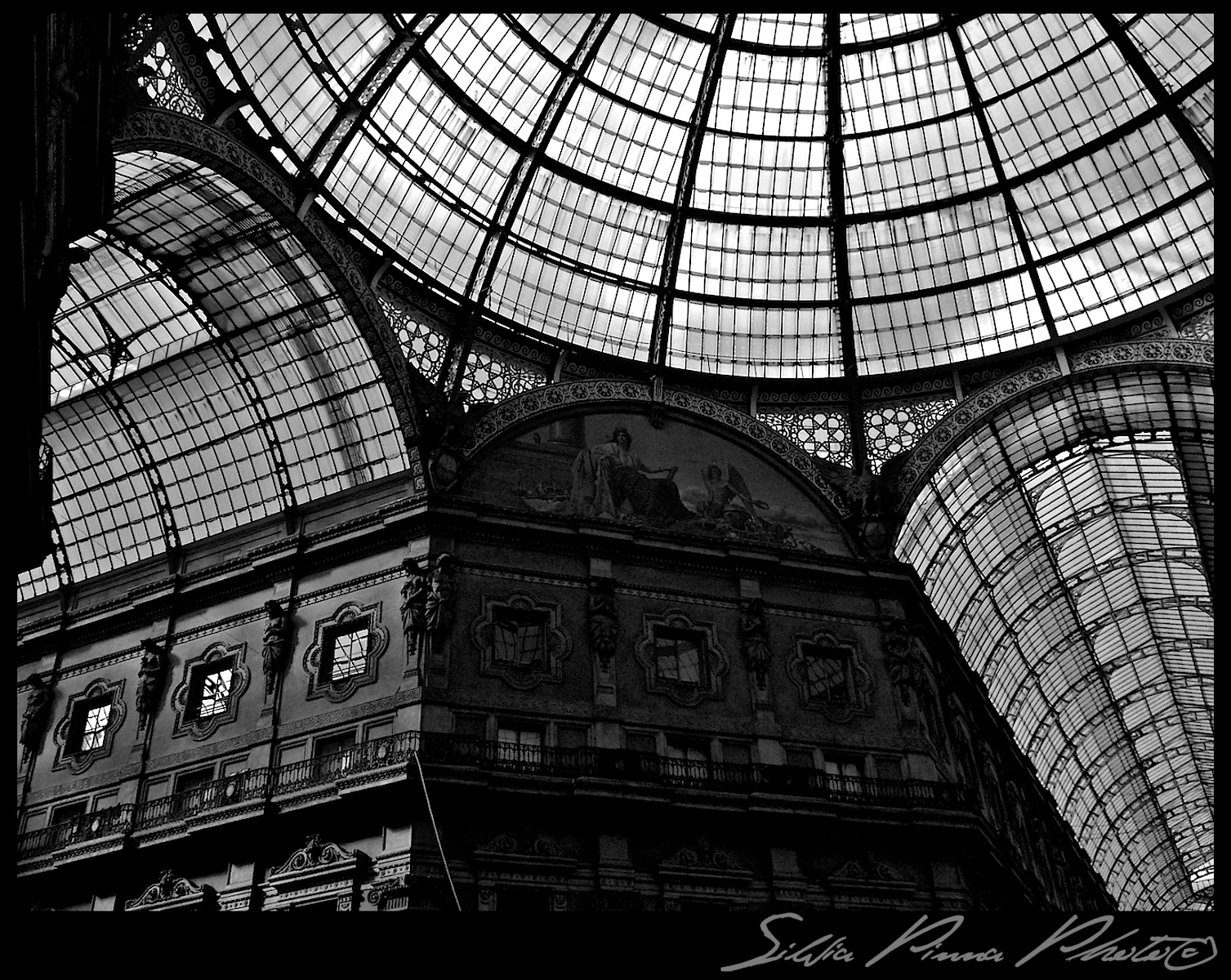 PLANA
character
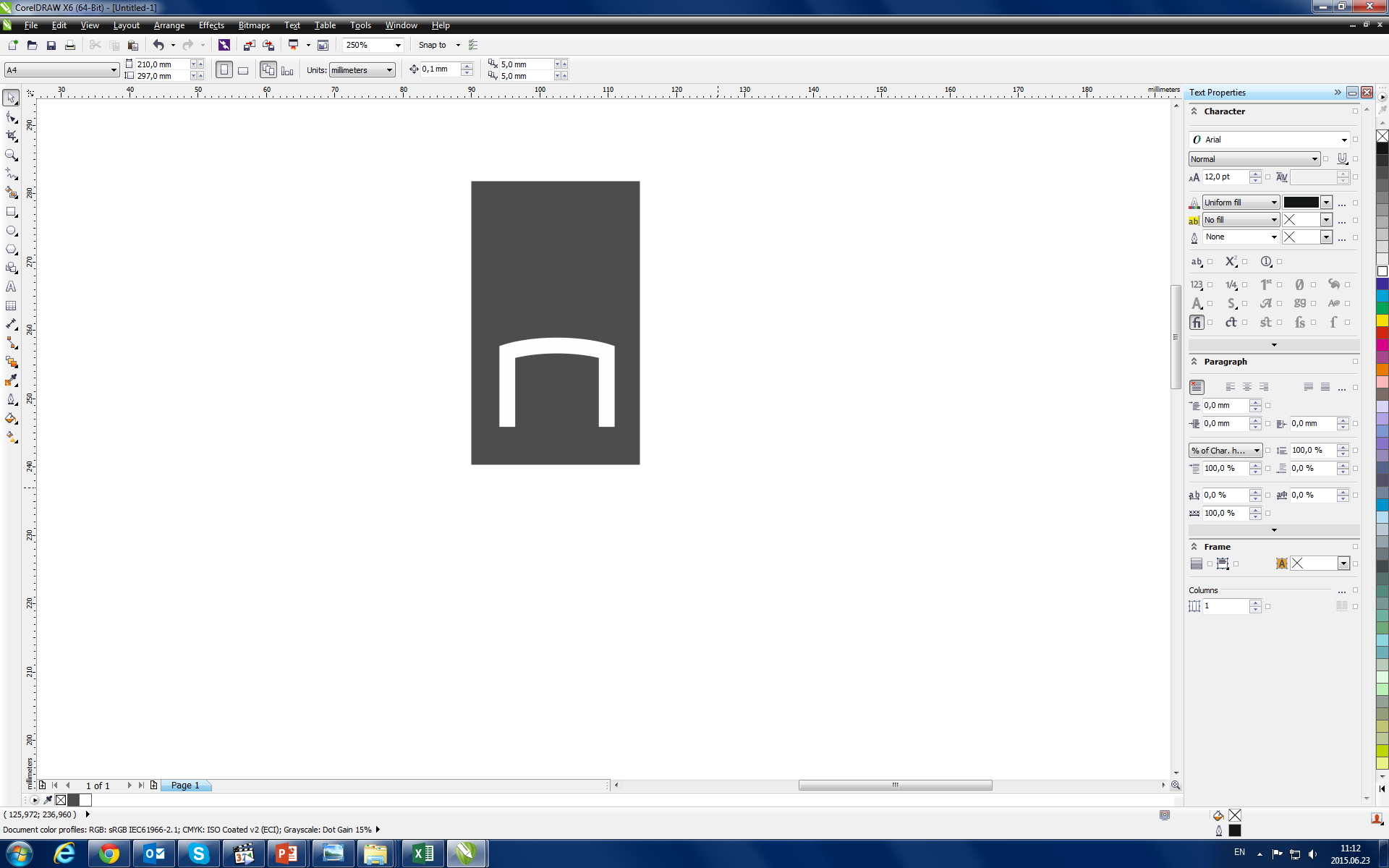 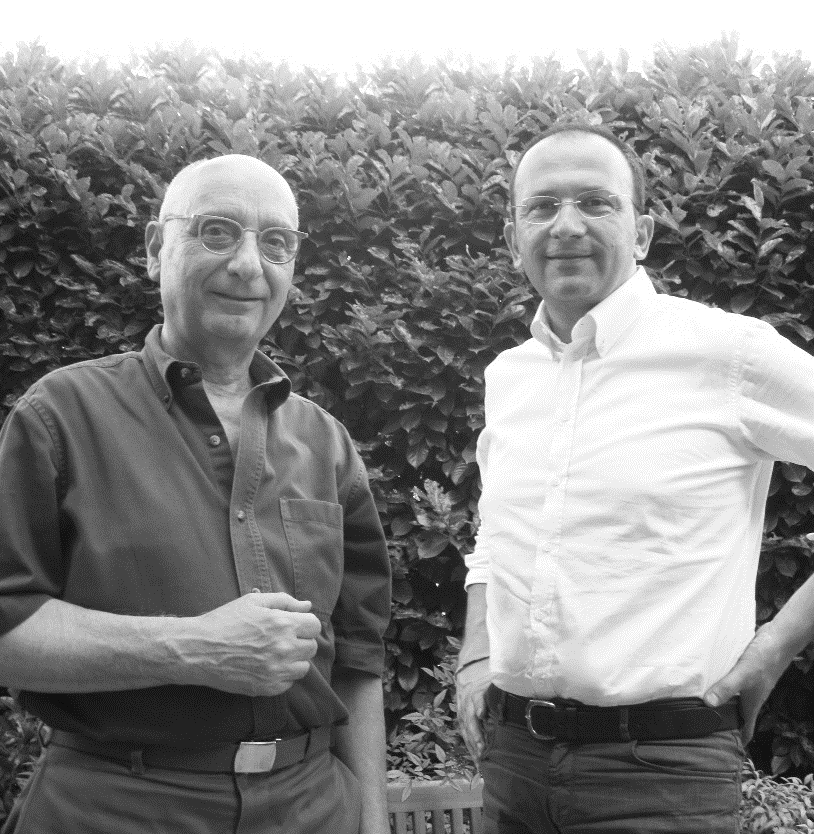 LUCCI & PAMPANONI
Authors - Italian design masters
Roberto Lucci and Paolo Pampanoni
‘Straight lines, squared shapes, different thicknesses, warm, refined materials and finishings.

PLANA IS A CLEAN, SELECTIVE COLLECTION.

An essential design approach that meets aesthetic and functional choices.’
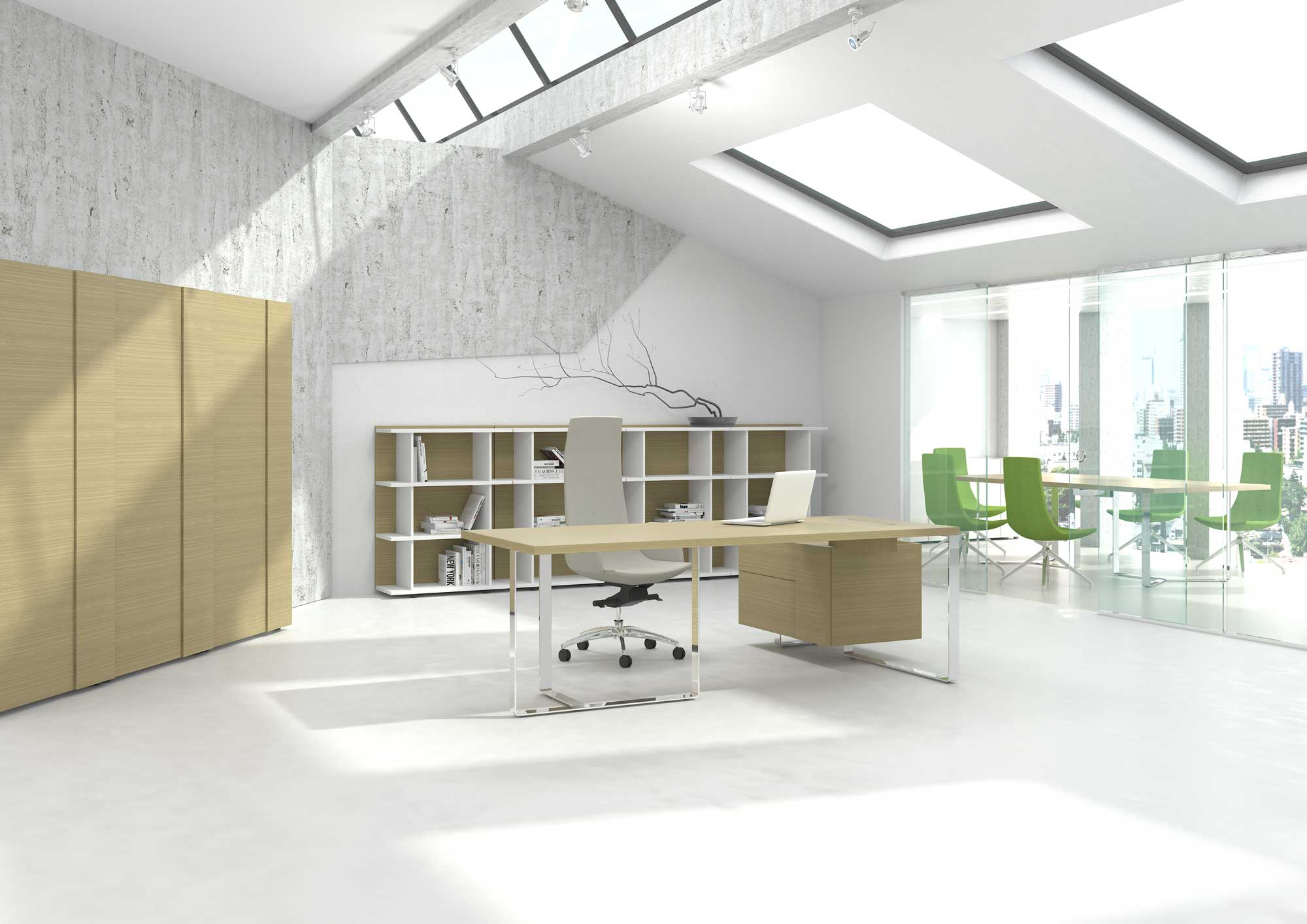 PLANA – 
a modern, selective high-quality furniture collection.
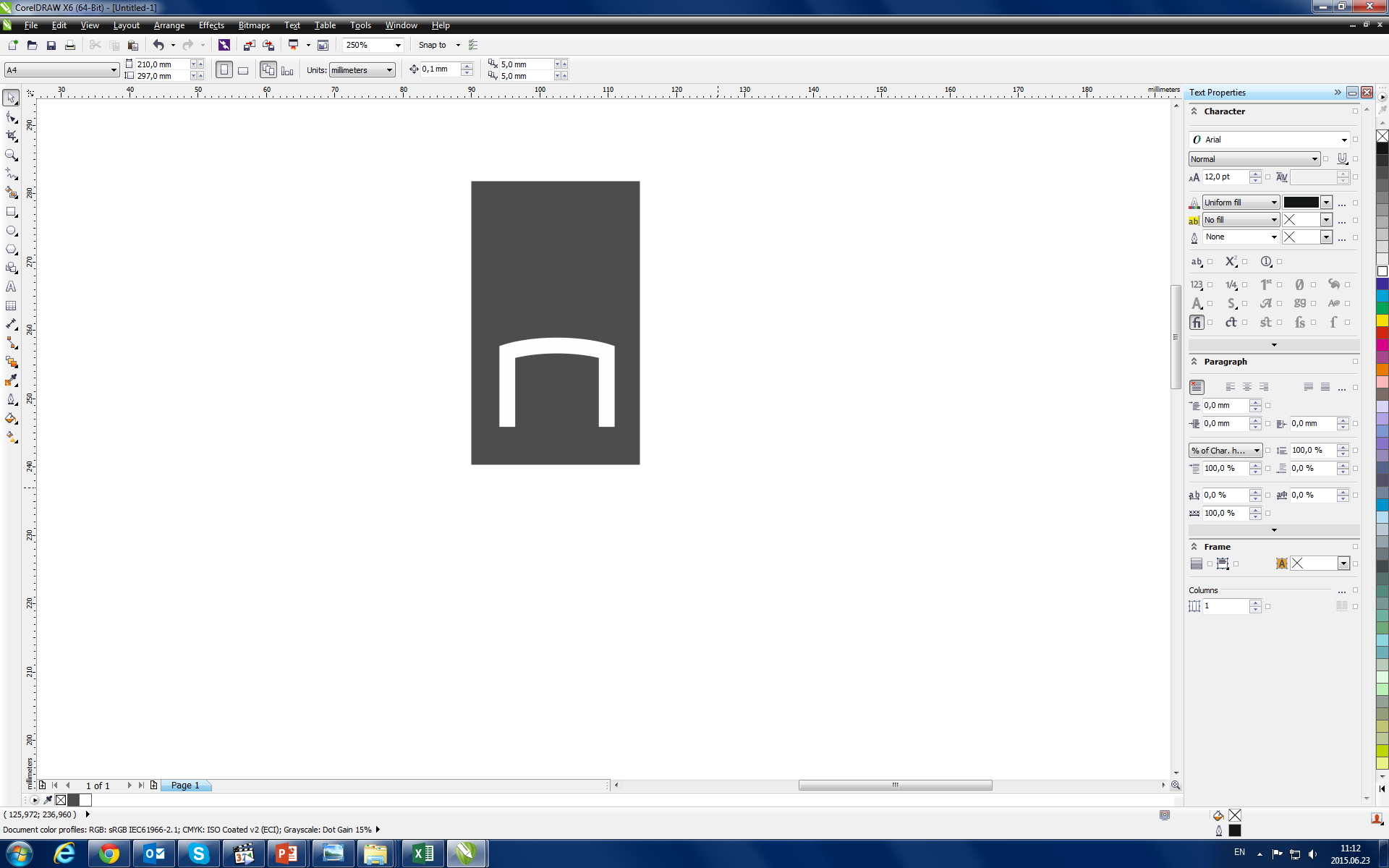 Outstanding character of PLANA
‘Professional, aesthetic and functional design solutions create a sense of luxury.’
Squared shapes
Combinations of different thicknesses
Harmony of straight and curved lines
Wide choice of textures and combinations
Warm, refined materials and finishes
Exceptional attention to details
Modern, clean design
PLANA is created for those who appreciate modern luxury and high quality.
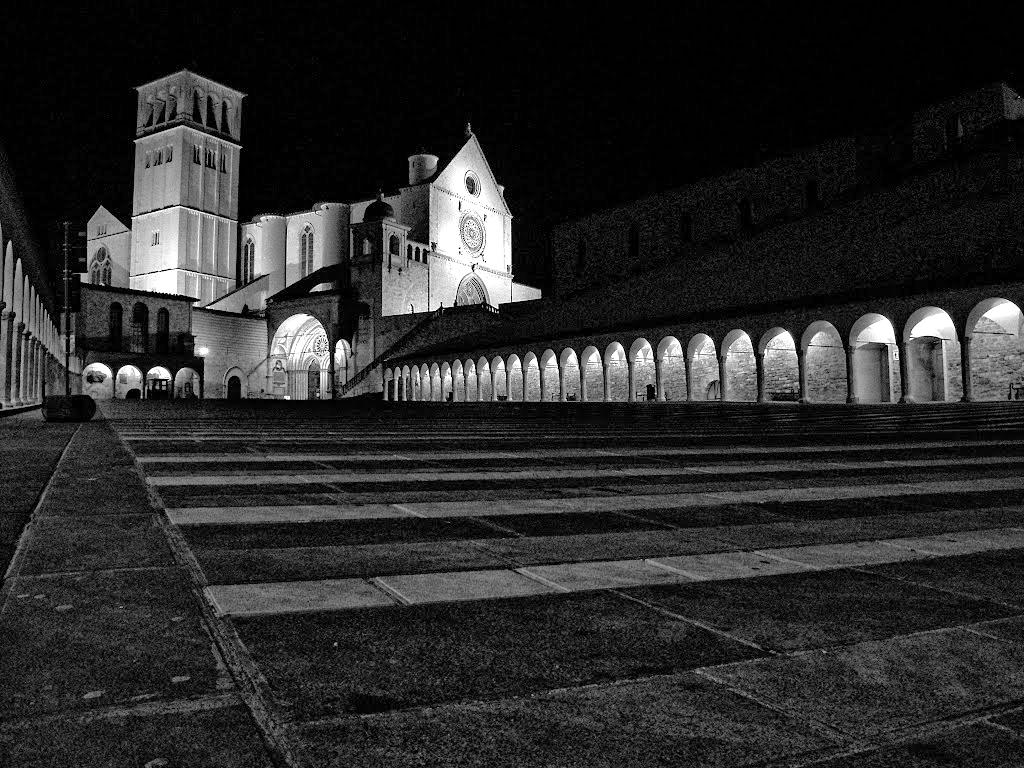 PLANA
collection
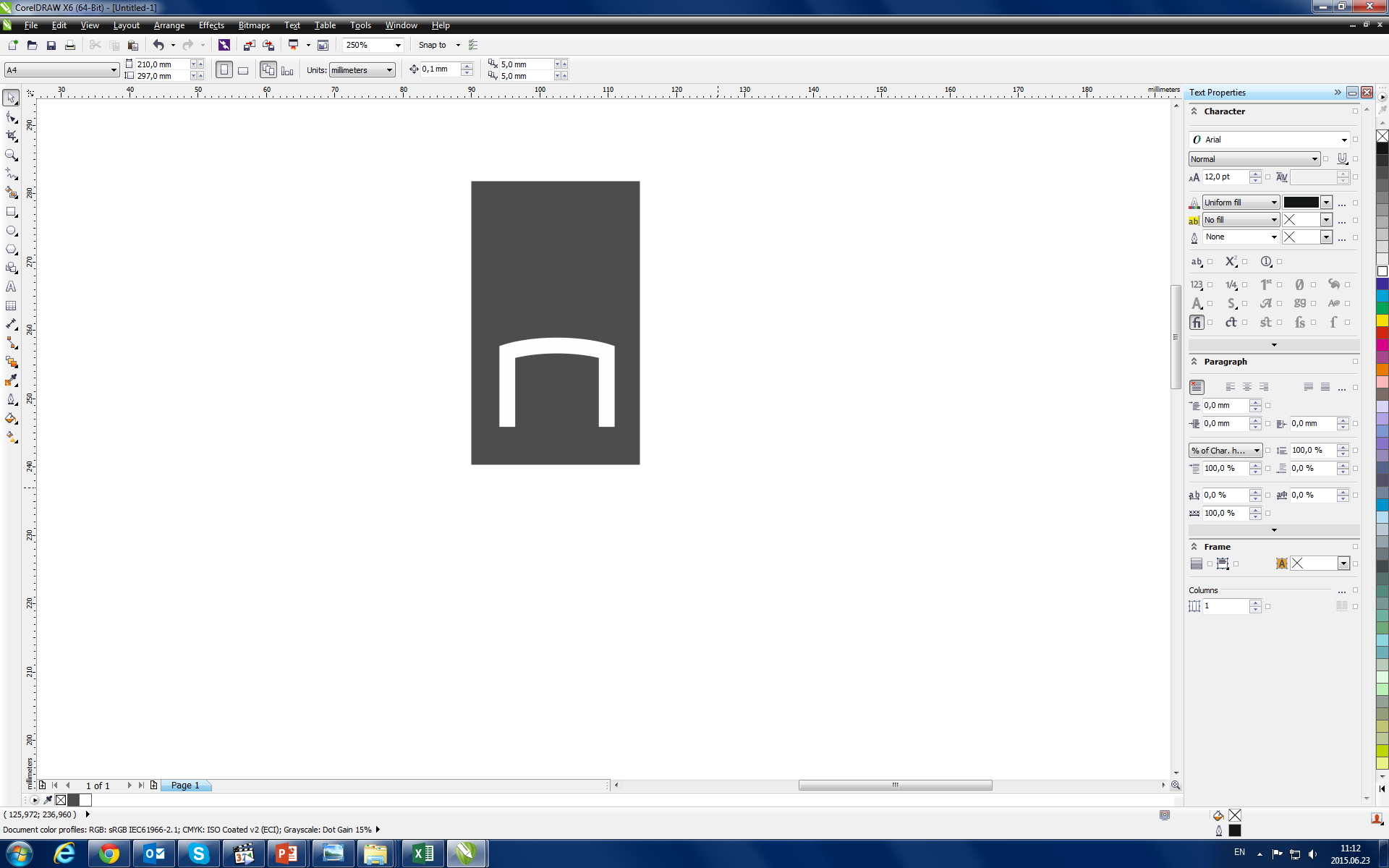 PLANA selective collection - range
A wide range allows to satisfy various demands offering different furniture combinations and creating a comfortable executive work space.
Types of furniture:
EXECUTIVE TABLES (8 versions)
SUPLEMENTARY UNIT
PEDESTALS (4 versions)
OPEN SHELF UNITS (3 versions)
STORAGE CABINETS (3 versions)
WARDROBE
MEETING TABLES (3 versions)
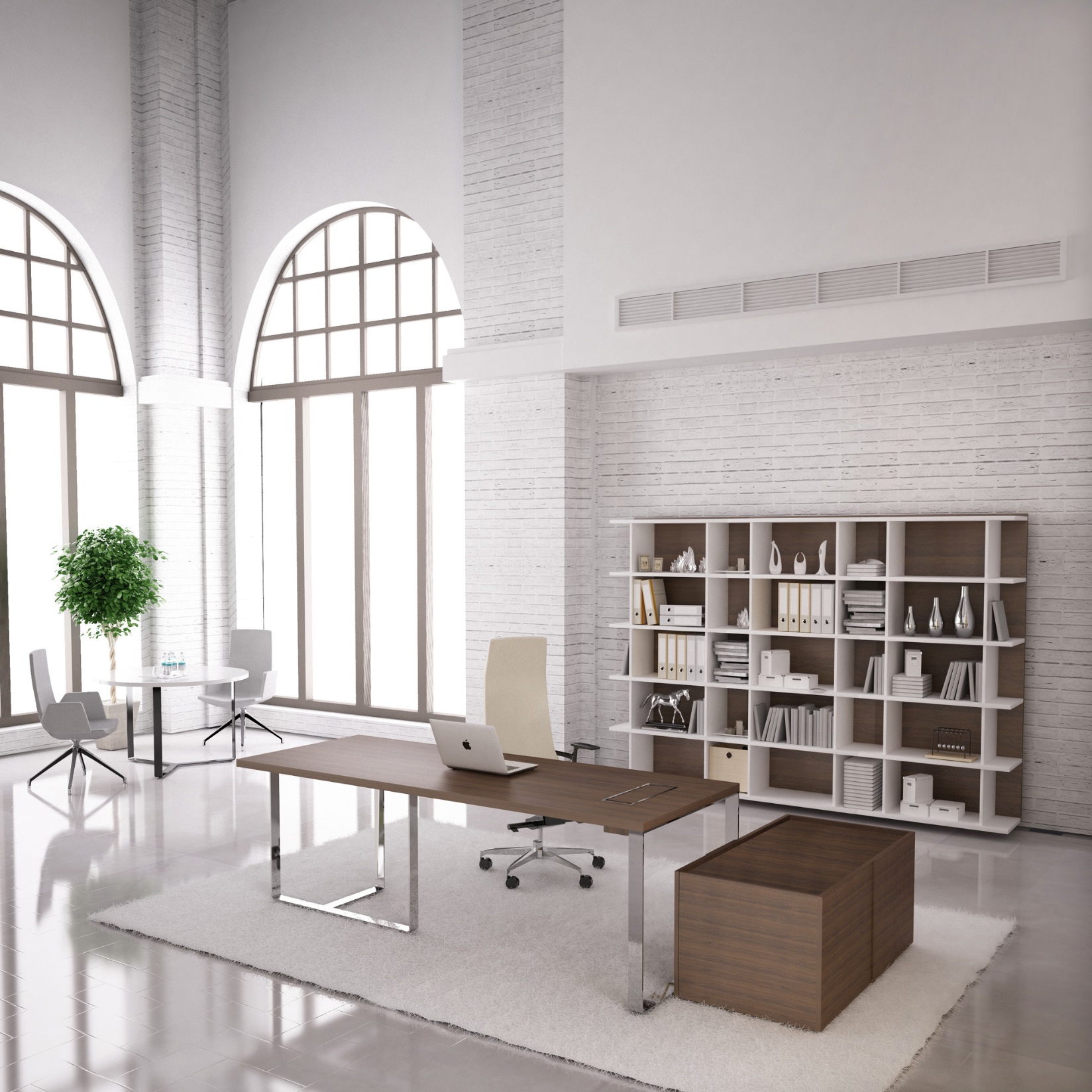 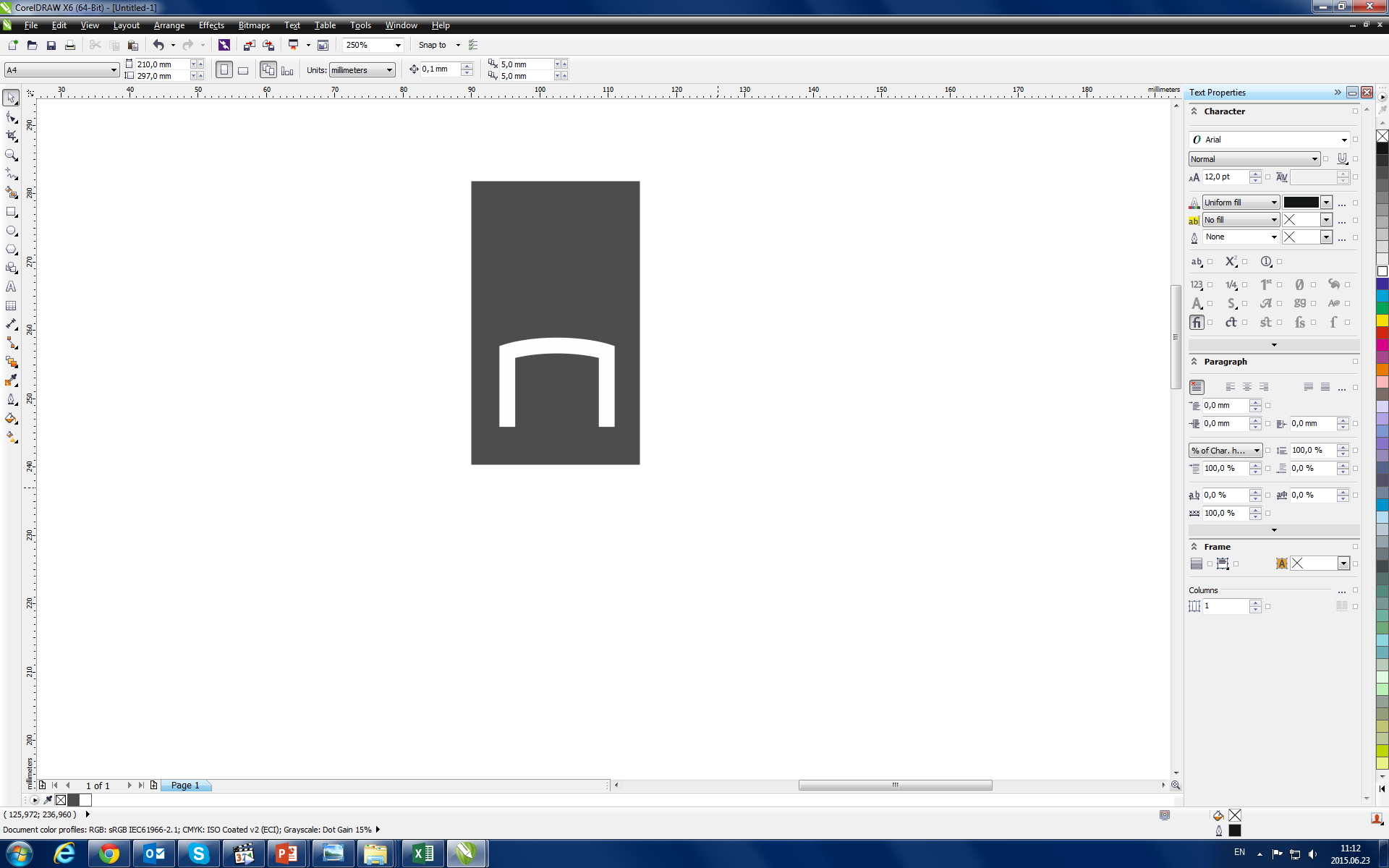 Executive tables
Solid, 36/37 mm thick tabletop. High quality wood veneer or impact-resistant melamine, combinations.
1800/2200 x 900 mm, height H = 750 mm.
L/H (left) or R/H (right).
Elegant bended steel band legs painted using the powder-coating technology or covered in chrome.
Grommet with soft closing, metal frame
     and box for wire management.
Option with fixed 900 mm length pedestal.
Optional supplementary unit.
PLANA
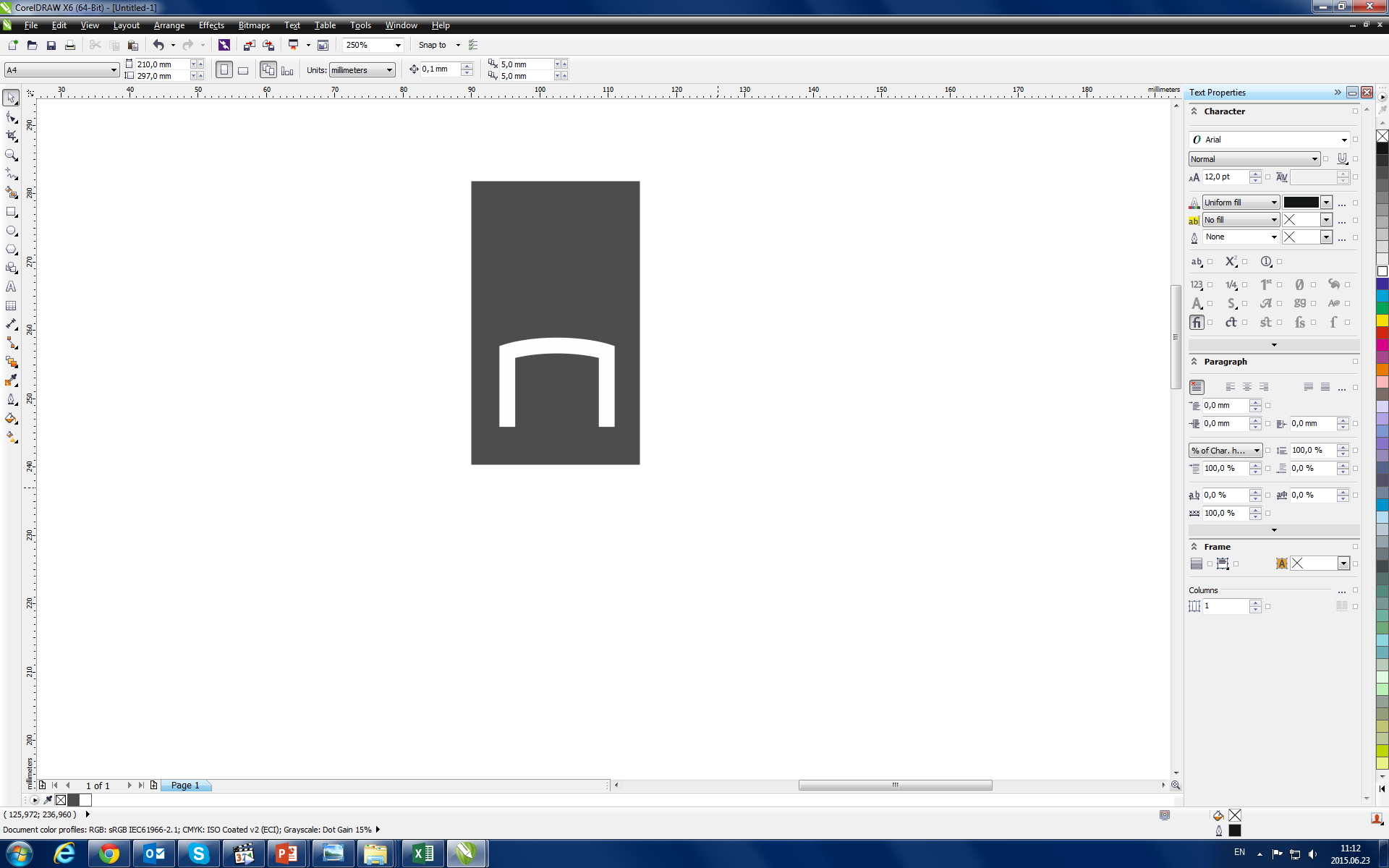 Executive tables
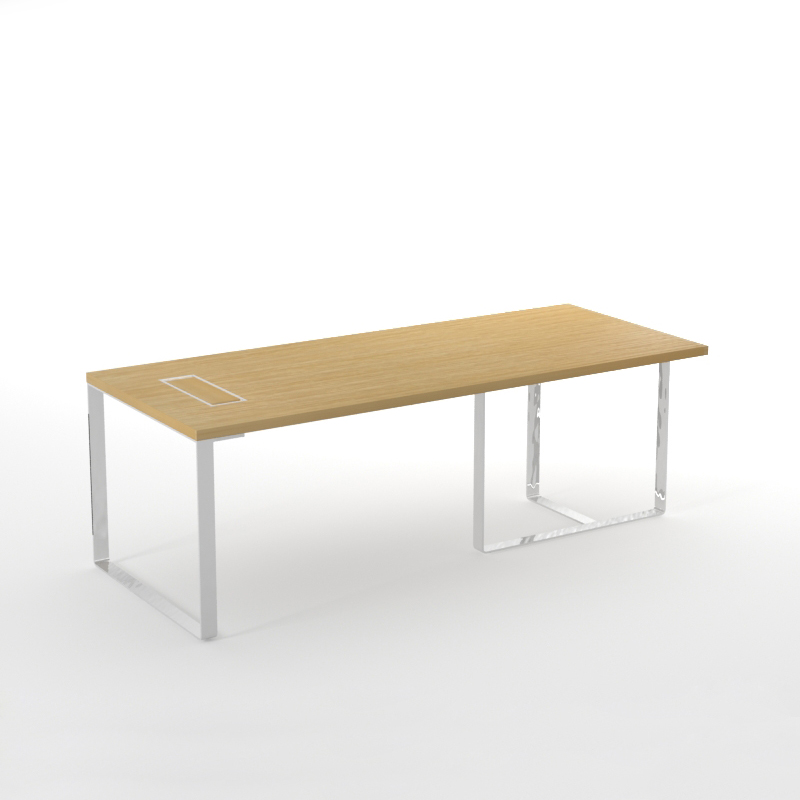 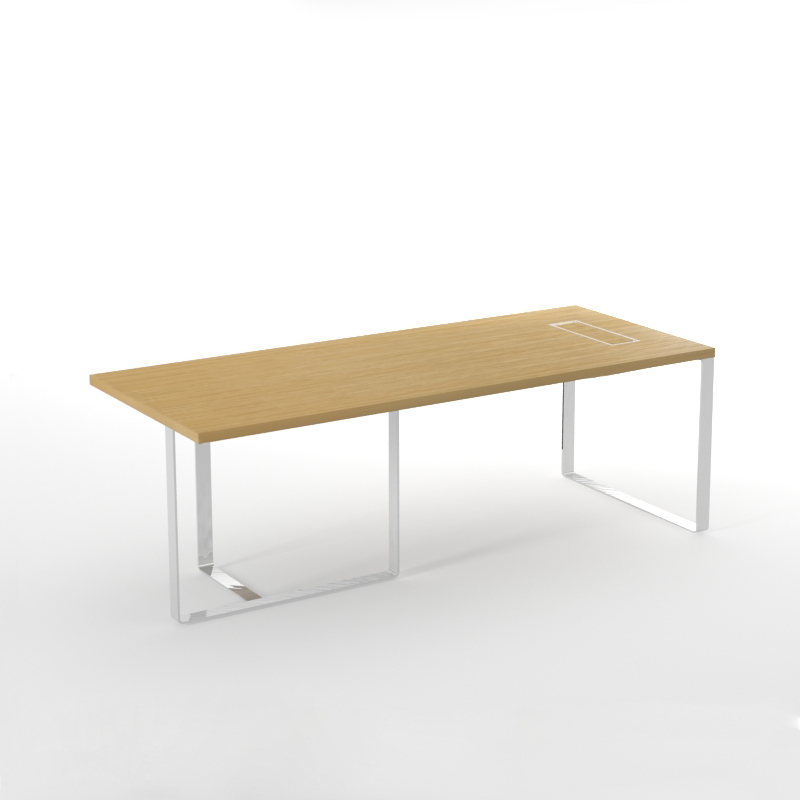 R/H (right)

1800x900, H=750 
(BPA180)

2200x900, H=750 
(BPA220)
L/H (left)

1800x900, H=750 
(BPA181)

2200x900, H=750 
(BPA221)
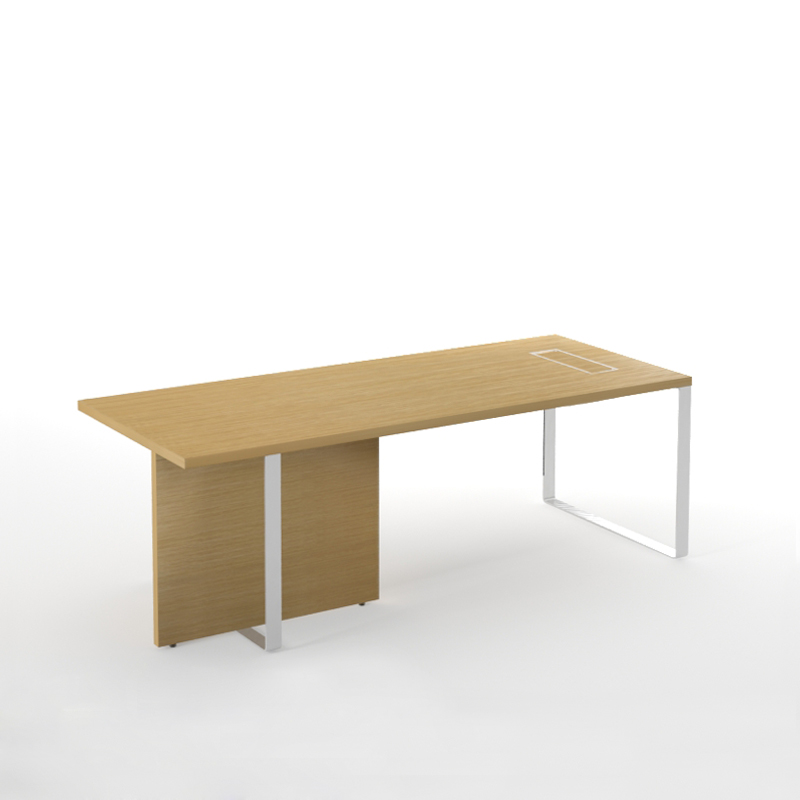 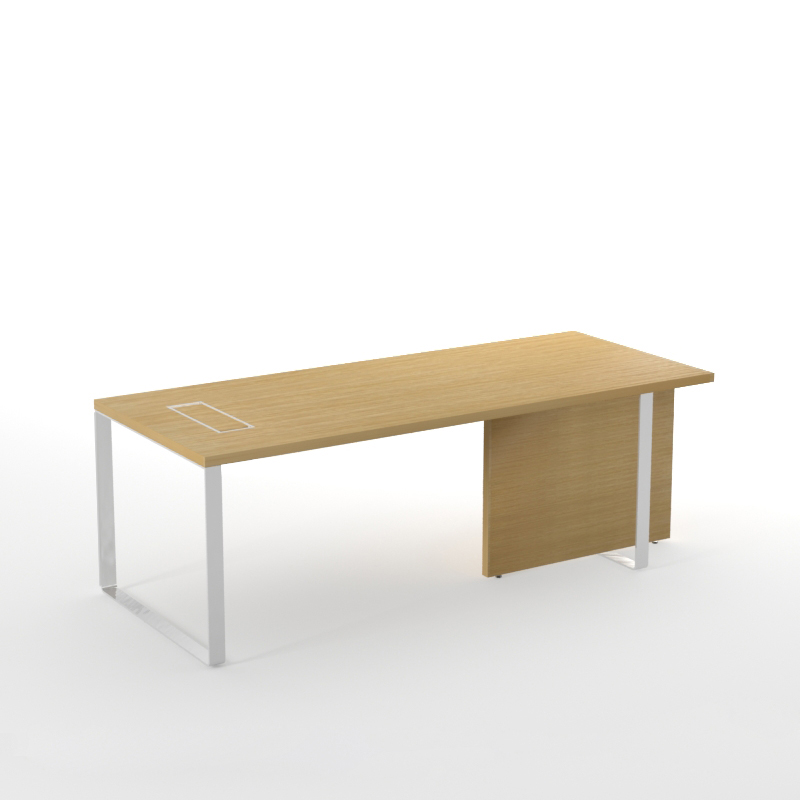 L/H (left) with
modesty panel

1800x900, H=750 
(BPA183)

2200x900, H=750 
(BPA223)
R/H (right) with
modesty panel

1800x900, H=750 
(BPA182)

2200x900, H=750 
(BPA222)
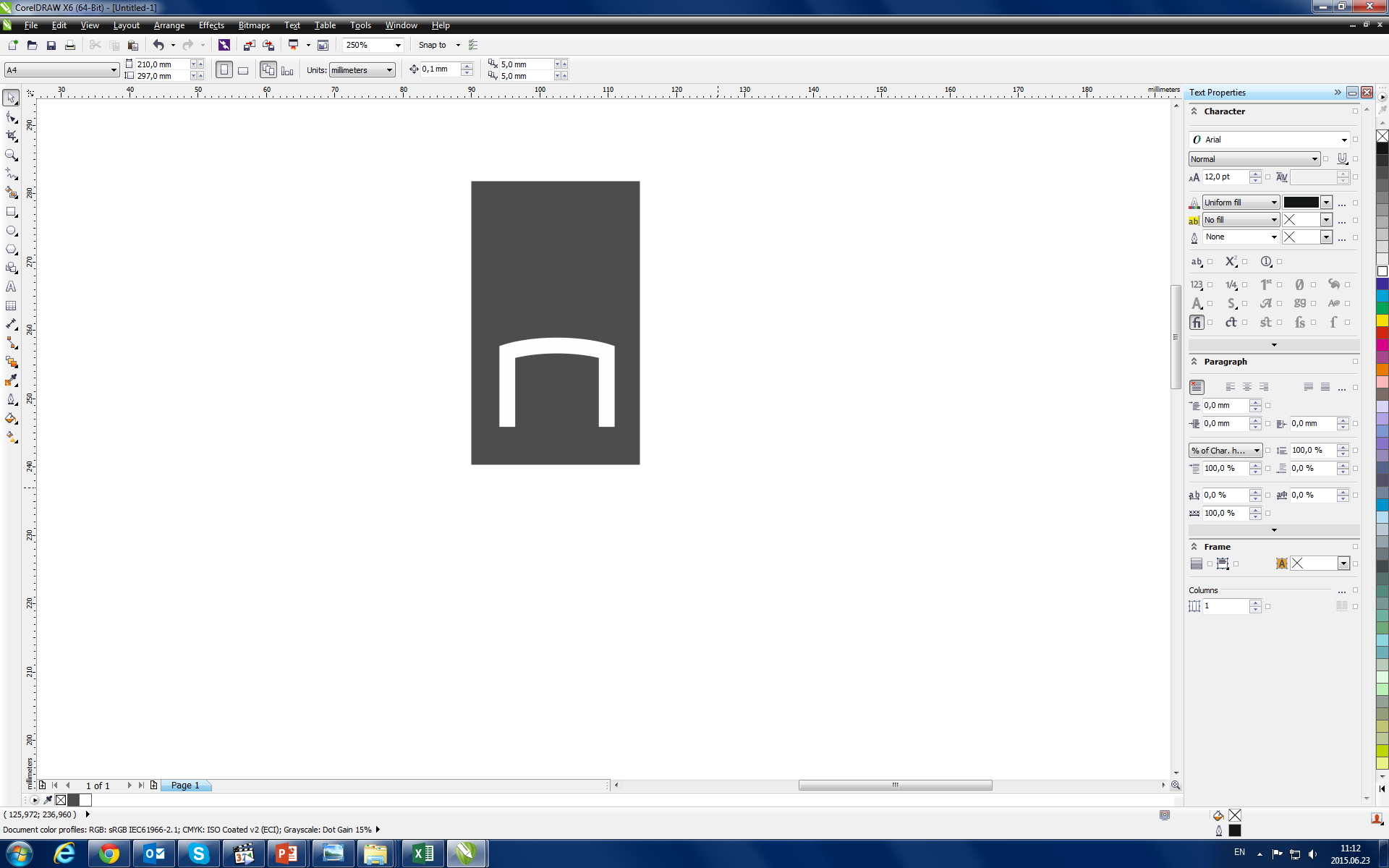 Executive tables with fixed pedestal
L/H (left)
(as BPF901)


2040x1500, H=750 
(BPA201)

2440x1500, H=750 
(BPA241)
R/H (right)
(as BPF900)


2040x1500, H=750 
(BPA200)

2440x1500, H=750 
(BPA240)
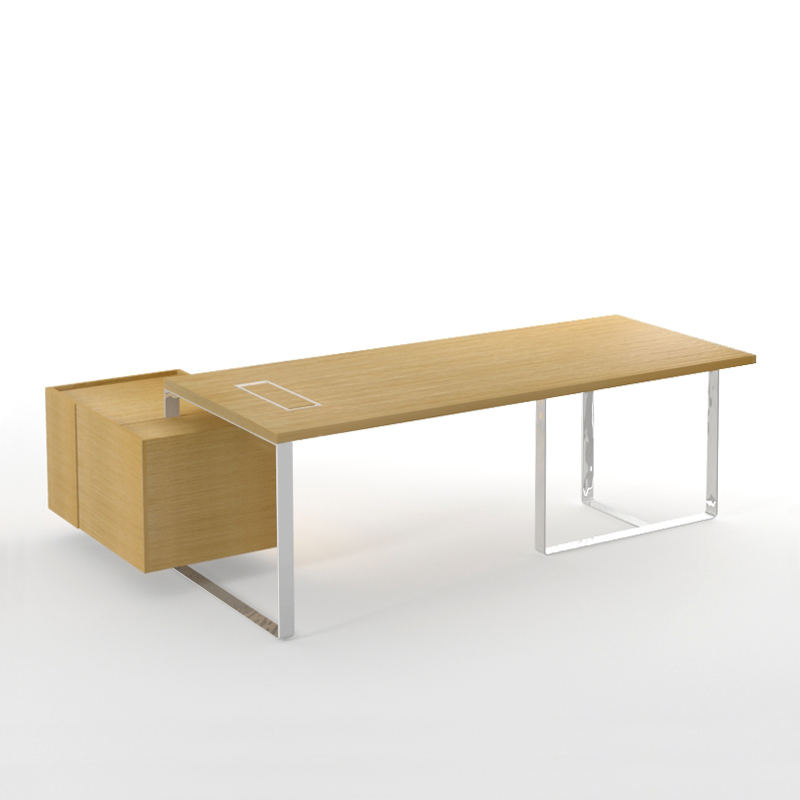 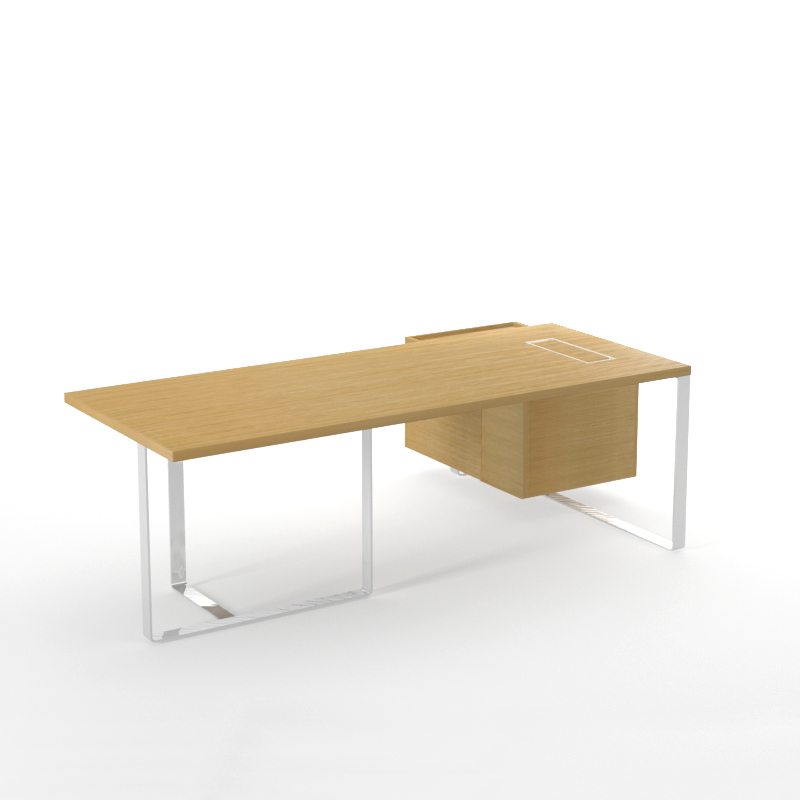 R/H (right) with
modesty panel
(as BPF900)

2040x1500, H=750 
(BPA202)

2440x1500, H=750 
(BPA242)
L/H (left) with
modesty panel
(as BPF901)

2040x1500, H=750 
(BPA203)

2440x1500, H=750 
(BPA243)
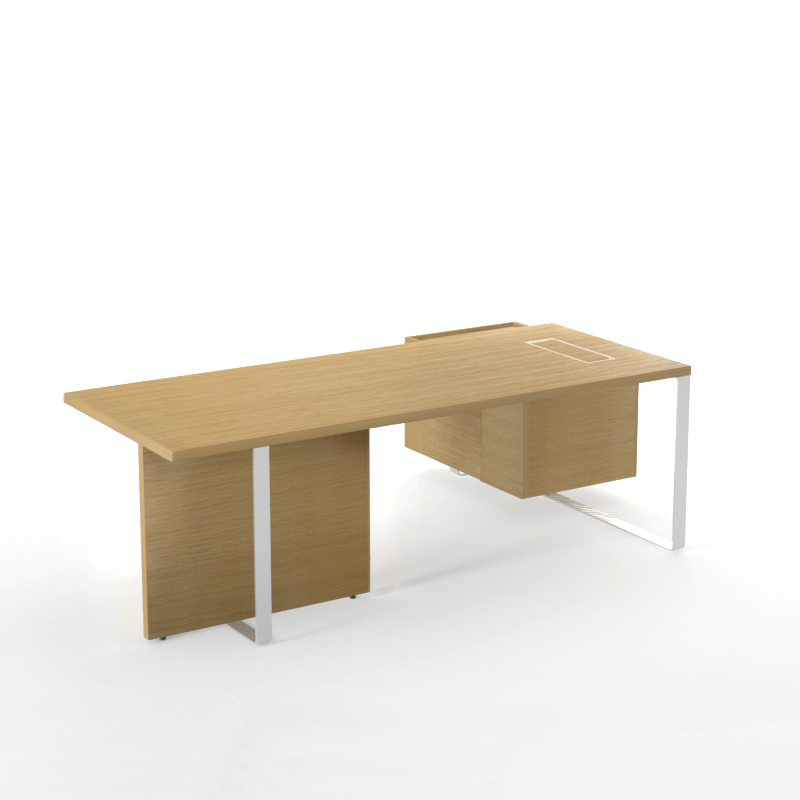 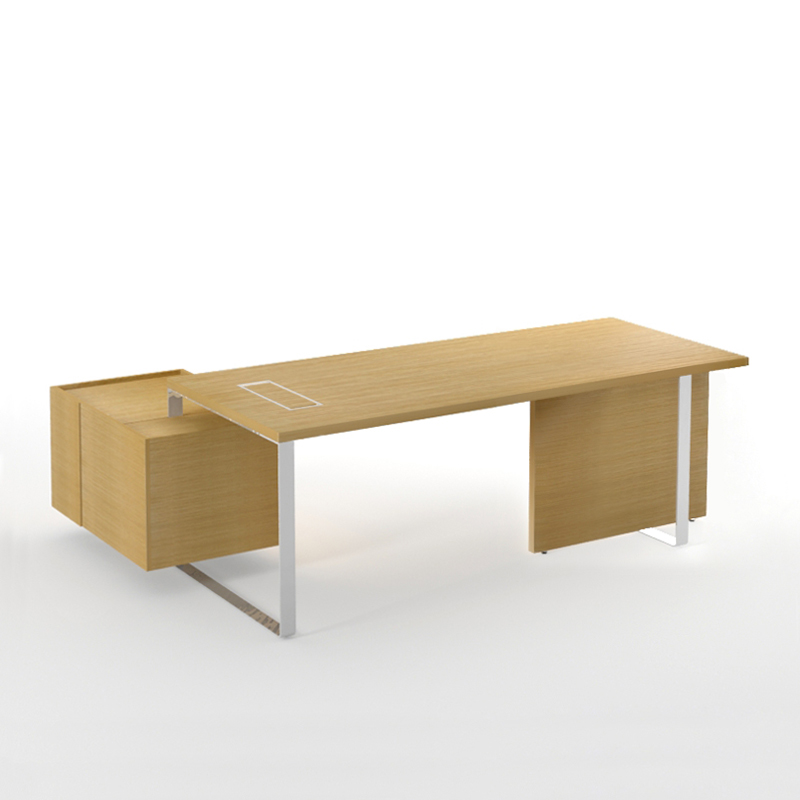 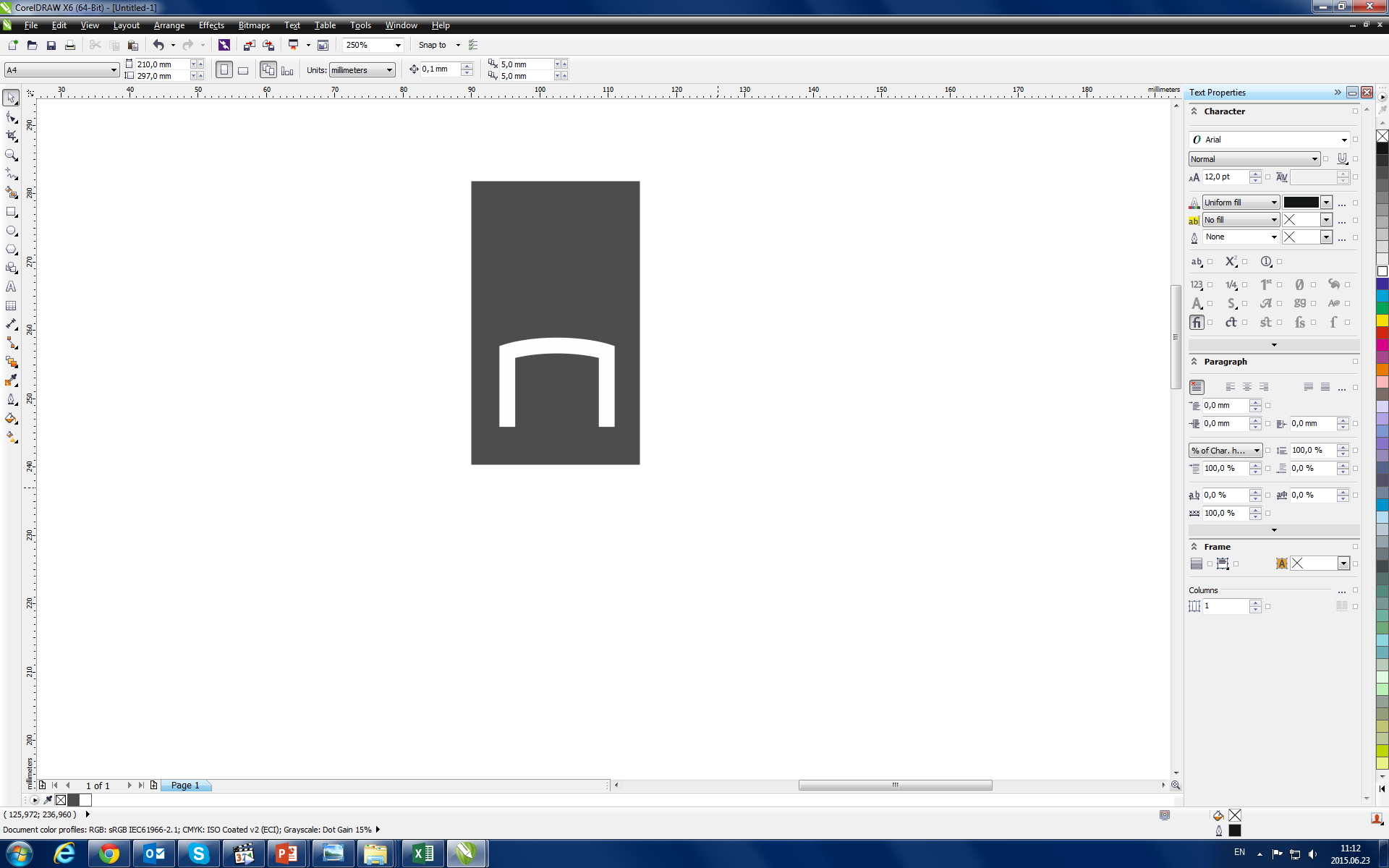 Supplementary unit for executive table
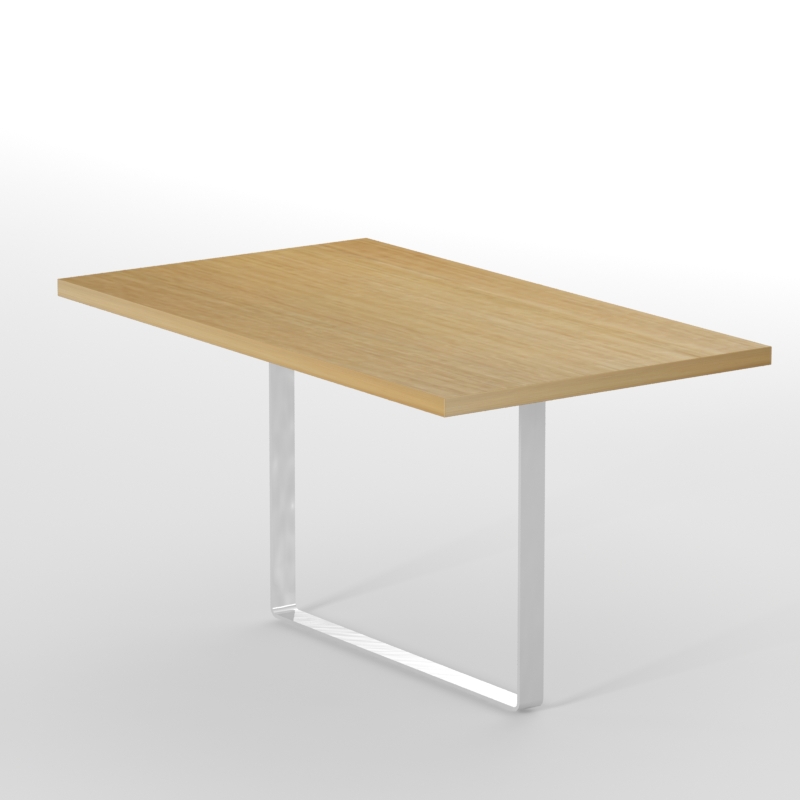 Supplementary unit connected to the table top

1400x800, H=750
(BPD140)
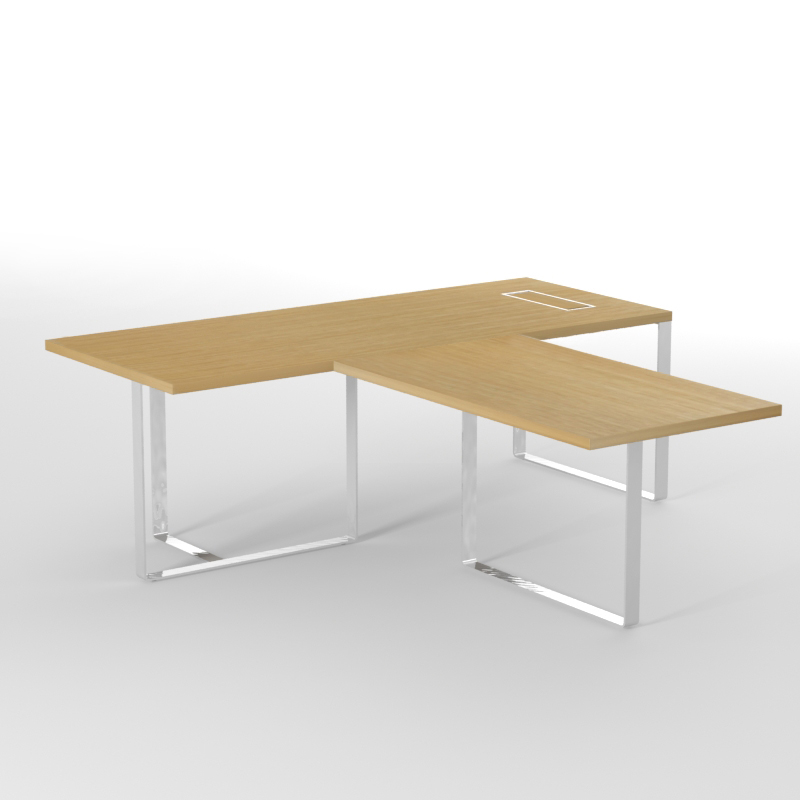 Possibility to combine the unit with executive and meeting tables, affixed with plates to the longer edge of the table top.
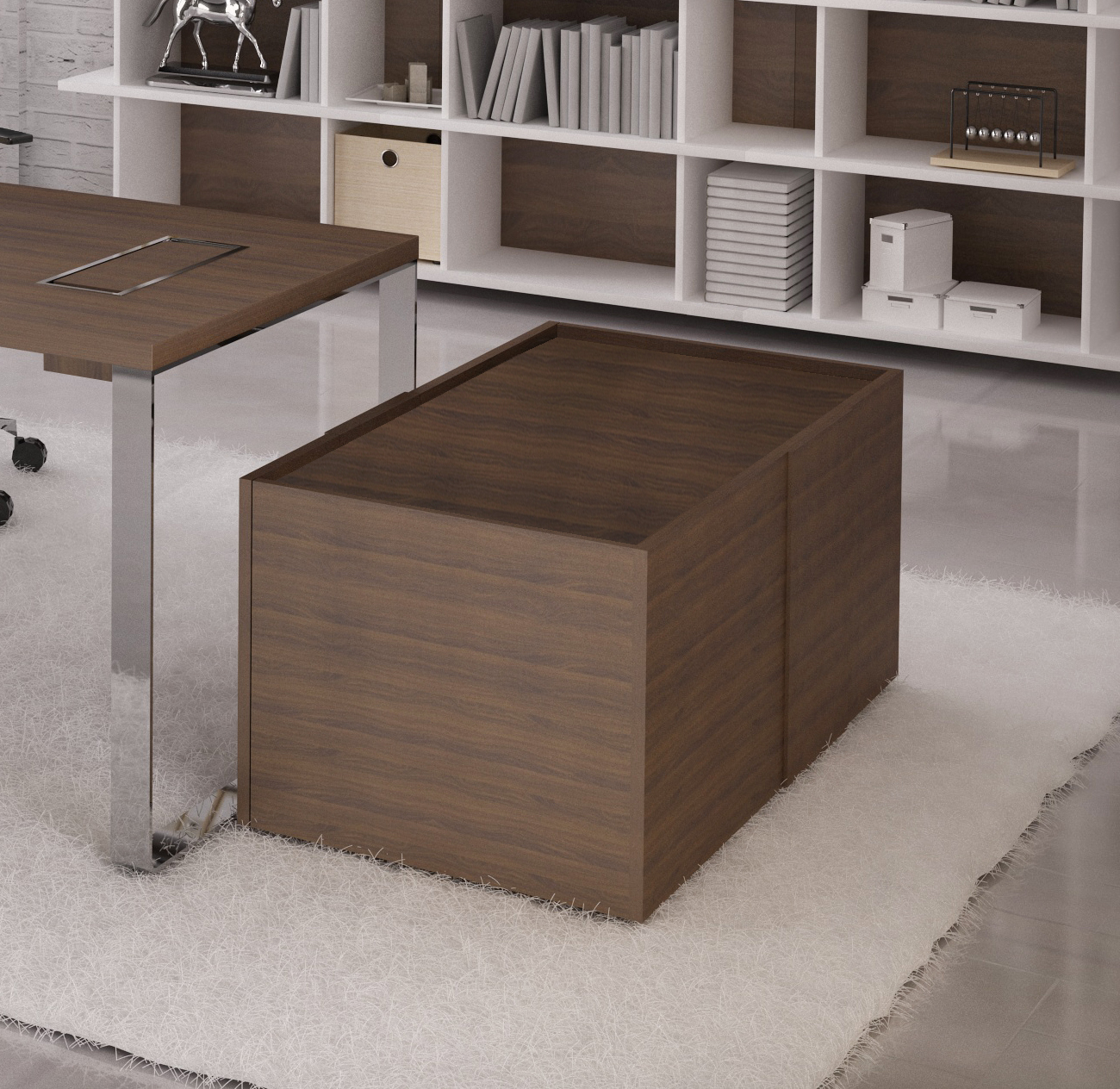 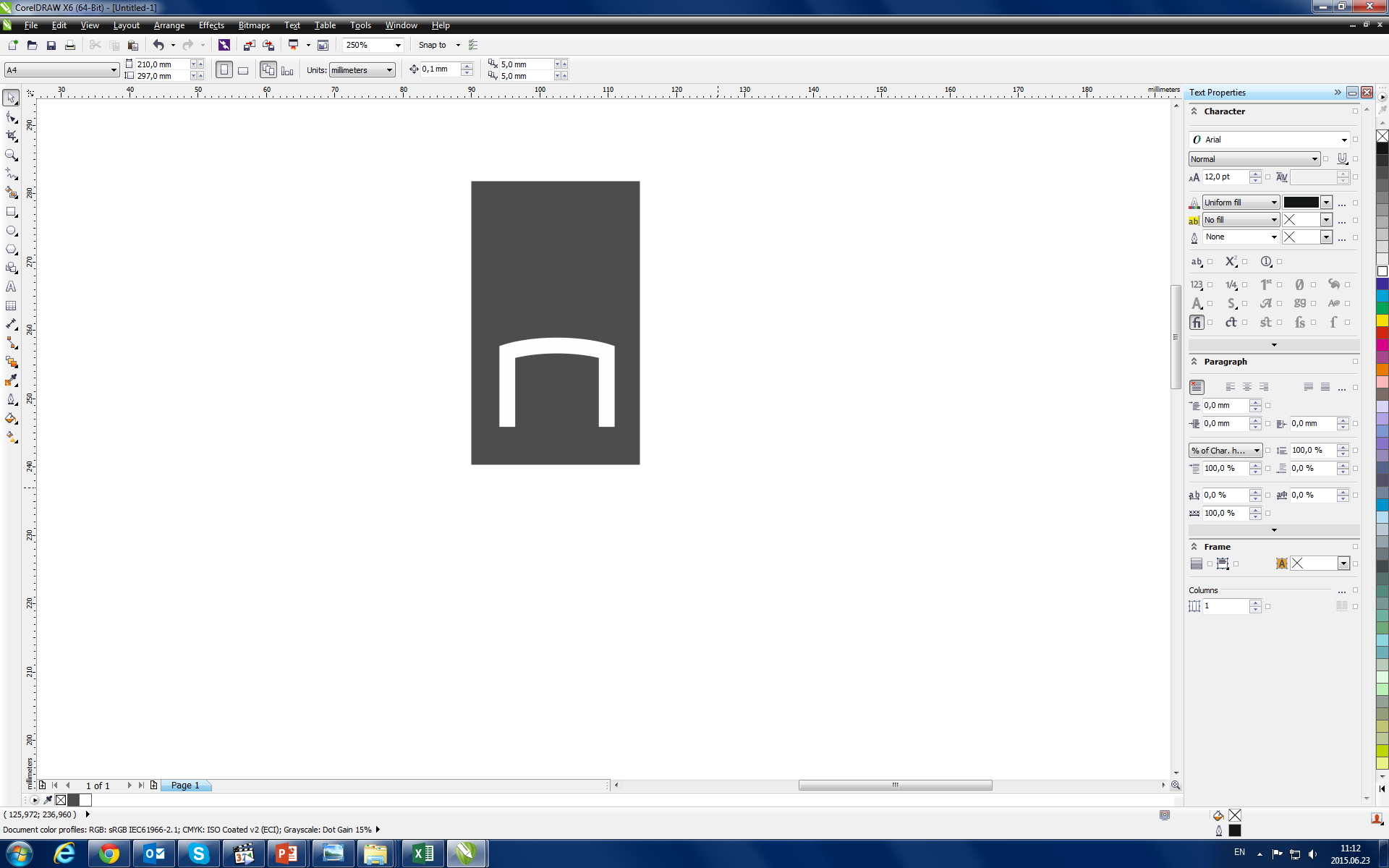 Pedestals
High quality wood veneer or impact-resistant melamine, combinations.
Original design details - different door and back panel thickness combinations, lowered top panel.

L/H (left) or R/H (right).

900 x 600 mm pedestal with two drawers and a pull-out drawer for suitcase, handbag or computer case.

1200 x 600 mm pedestal with two drawers and height adjustable shelf with doors.

The inside of the top drawer is coated with black natural leather.
PLANA
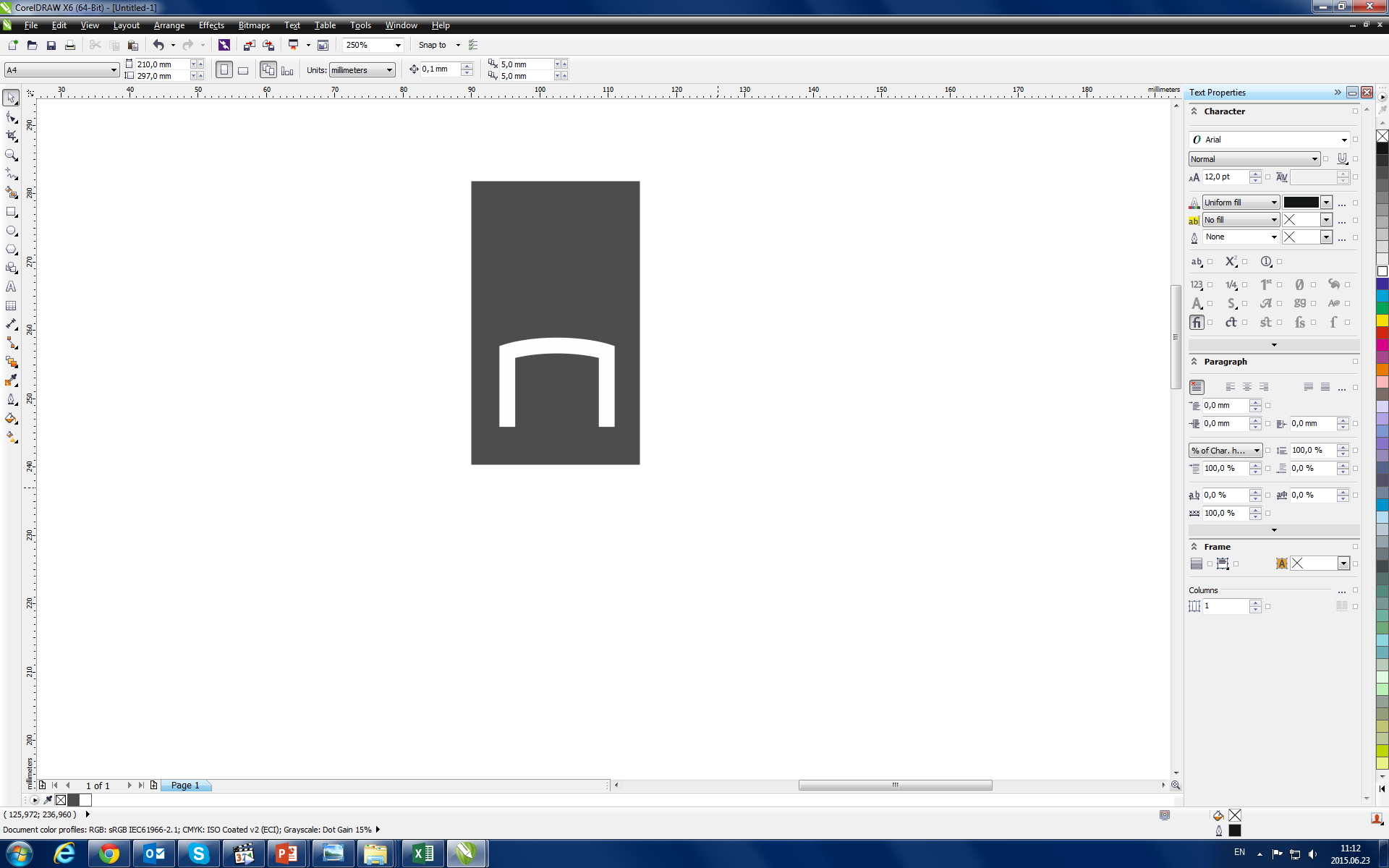 Pedestals
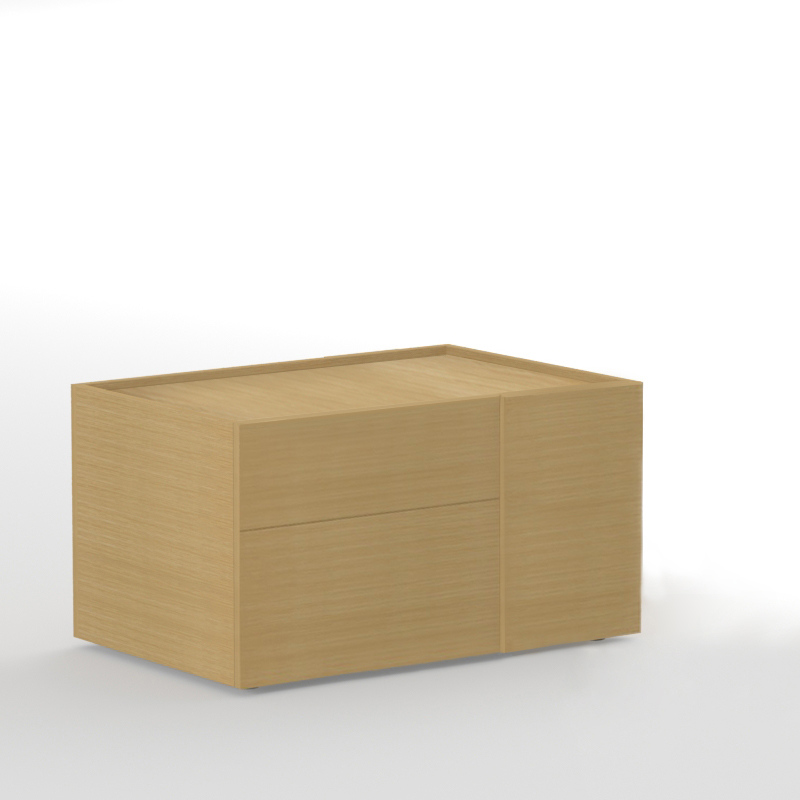 Cabinet with a pull-out drawer on the right, two drawers on the left

900x600, H=517 
(BPF901)
Cabinet with a pull-out drawer on the left, two drawers on the right

900x600, H=517 
(BPF900)
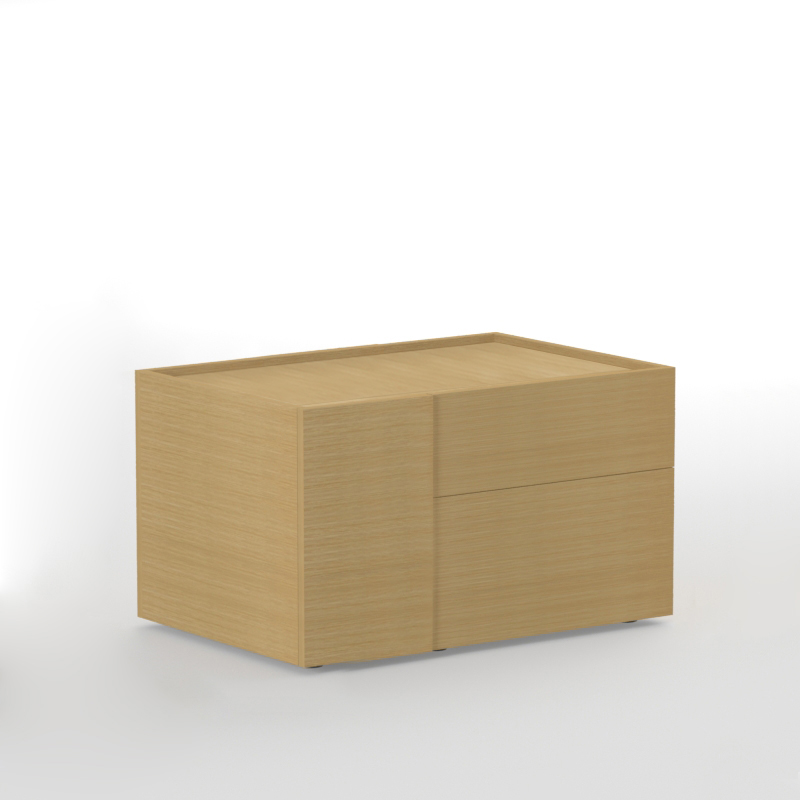 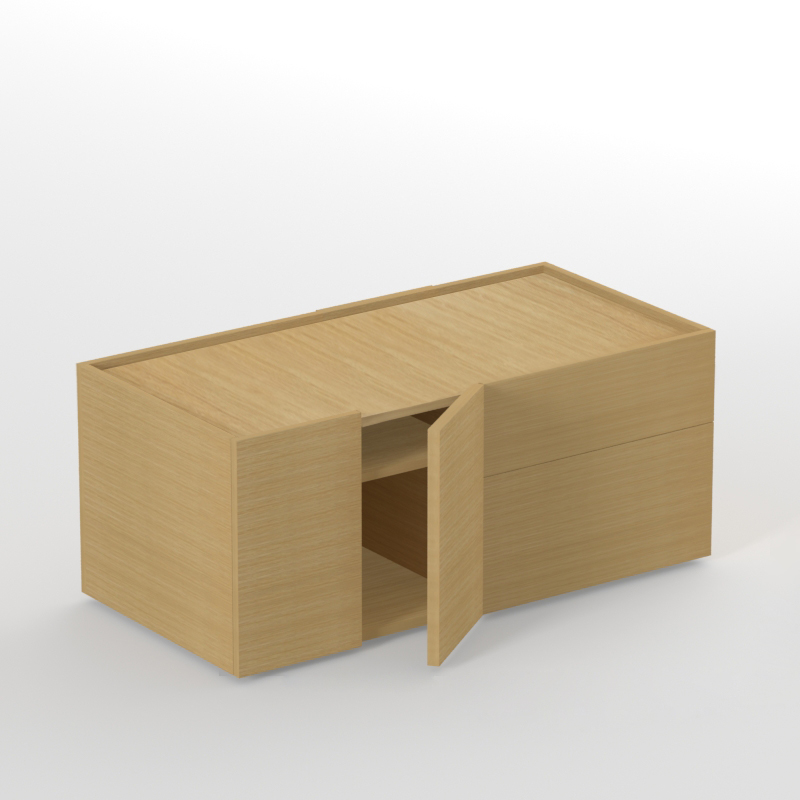 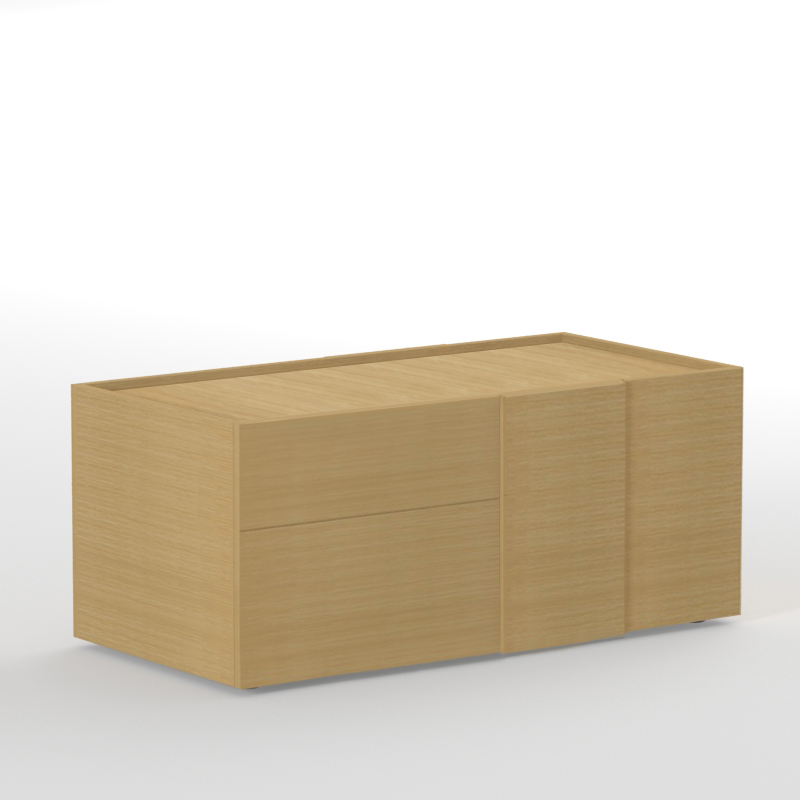 1 adjustable shelf on the right, 2 drawers on the left

1200x600, H=517 
(BPF121)
1 adjustable shelf on the left, 2 drawers on the right

1200x600, H=517 
(BPF120)
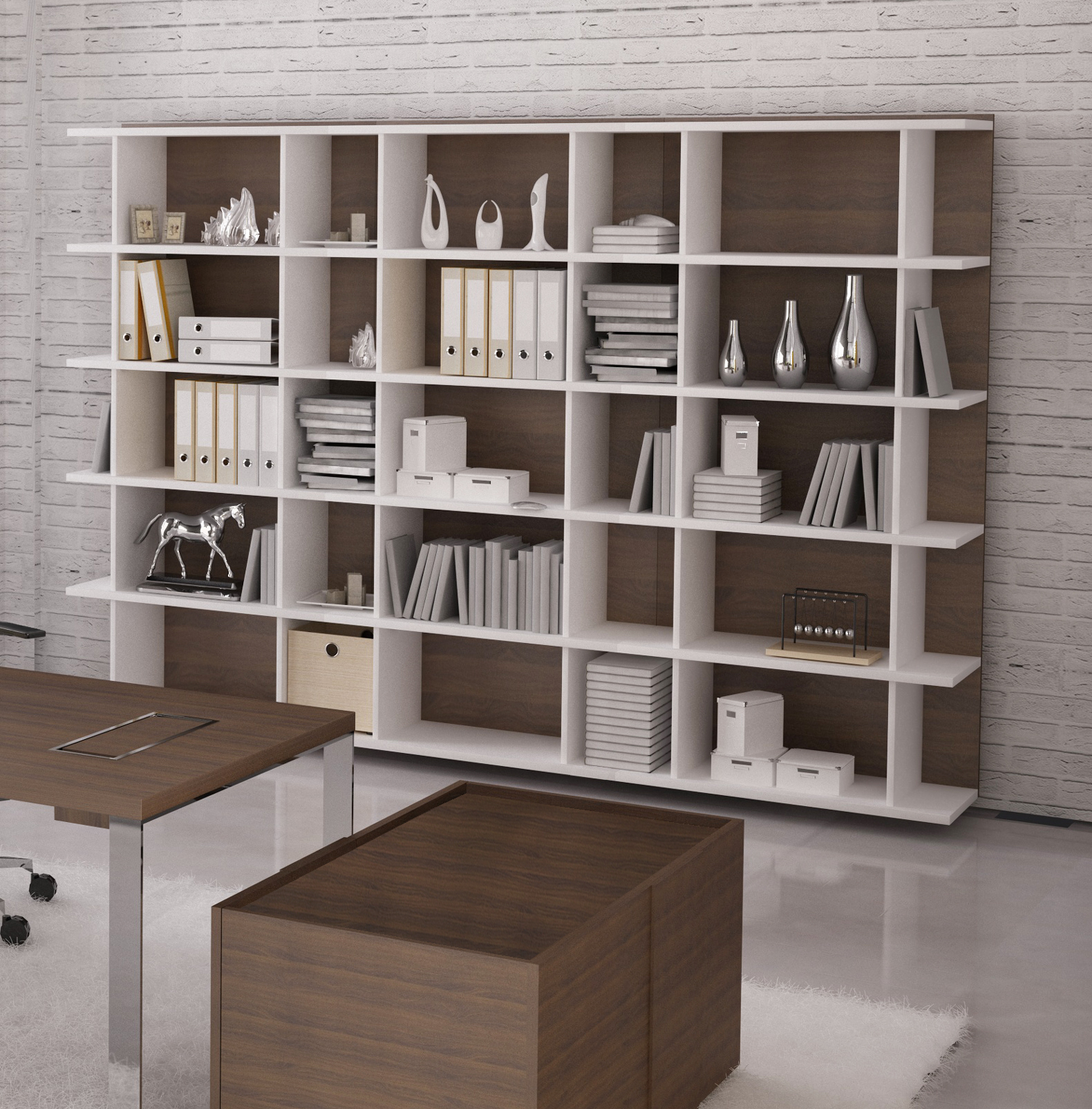 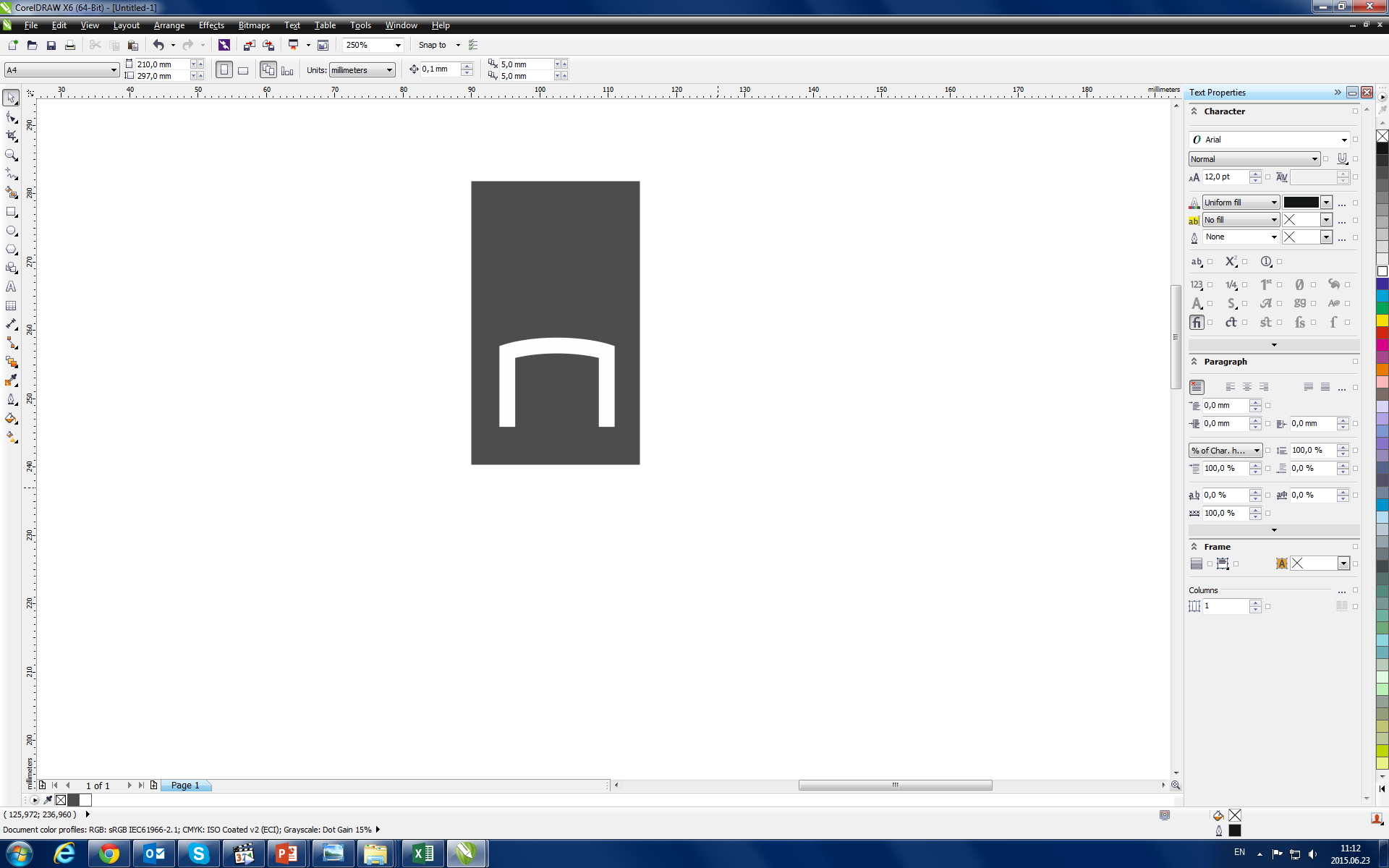 Open shelf units
High quality wood veneer or impact-resistant melamine, combinations.
Original design - combination of different panel thickness.

Solid 25 mm thick shelves.

18/19 mm thick back and vertical panels.

3 height levels - 2H / 3H / 5H.

Dimensions: 900 x 400 mm,
     H = 814 / 1190 / 1942 mm.
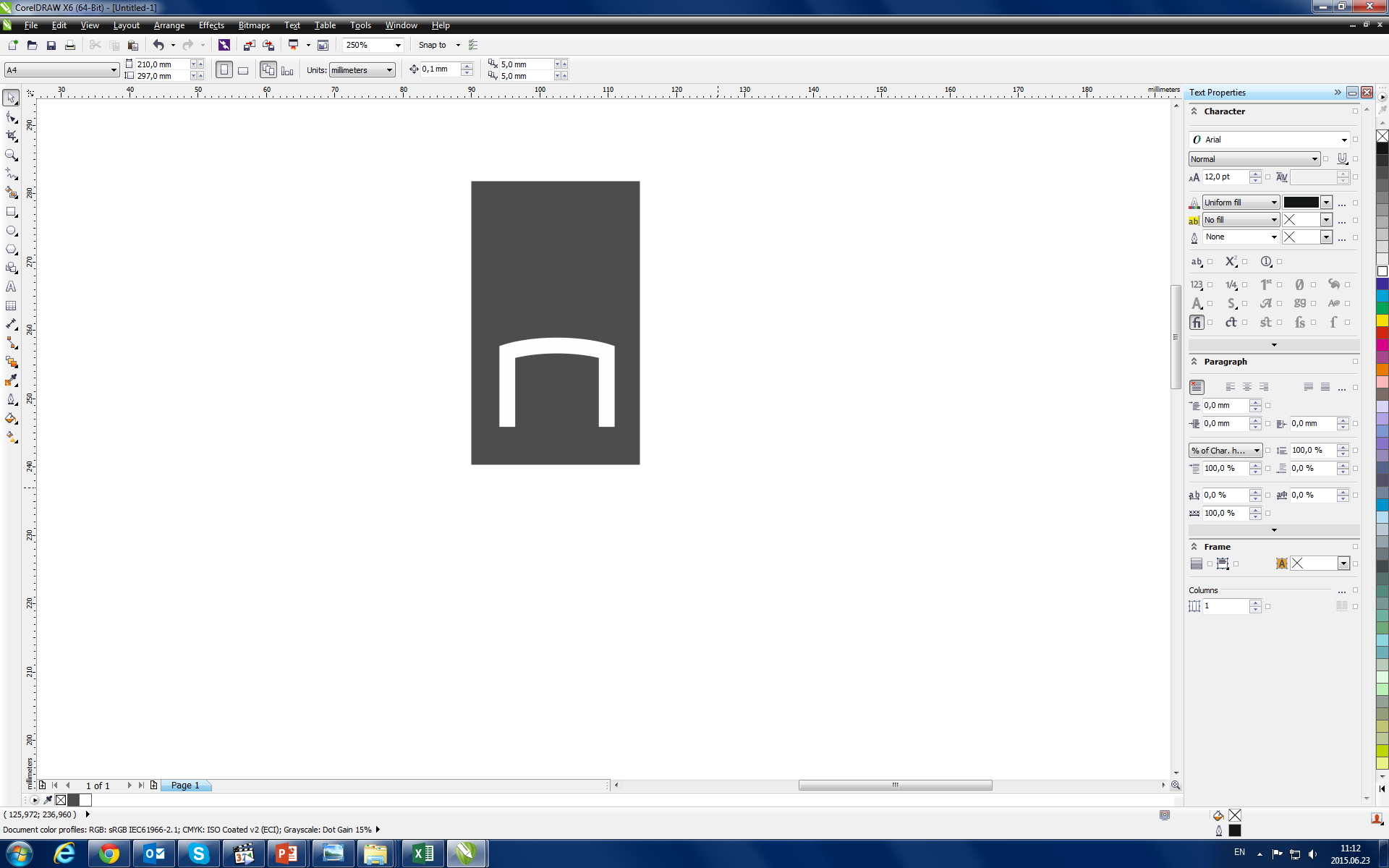 Open shelf units
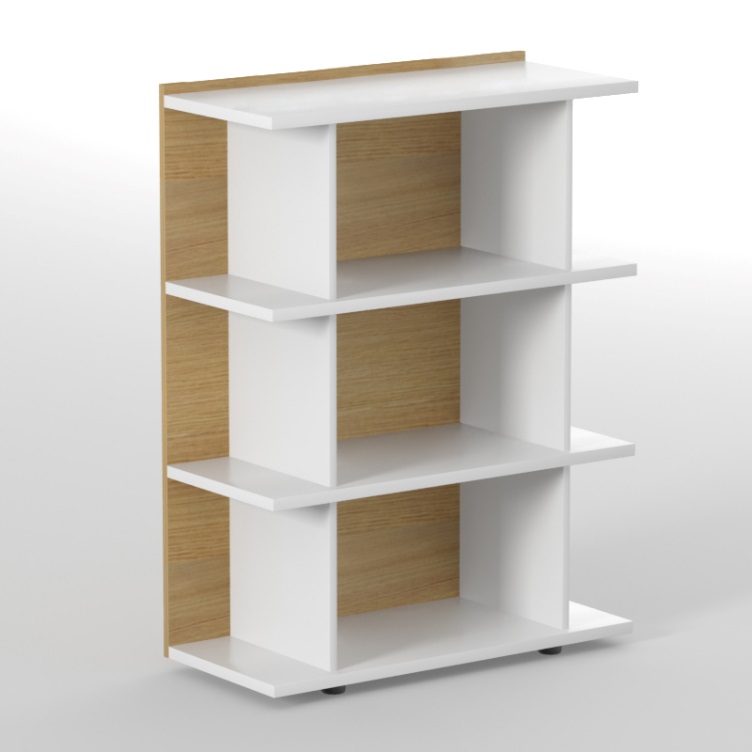 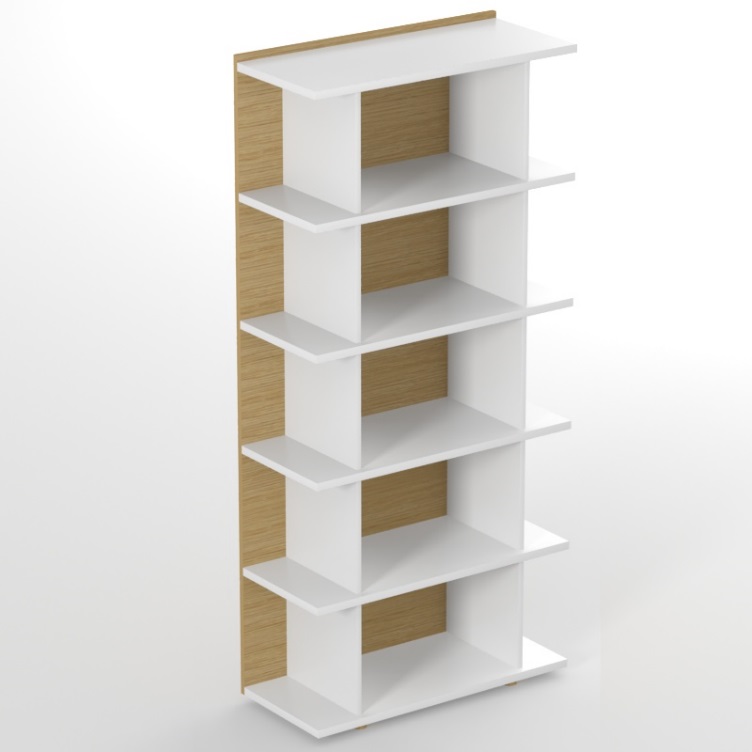 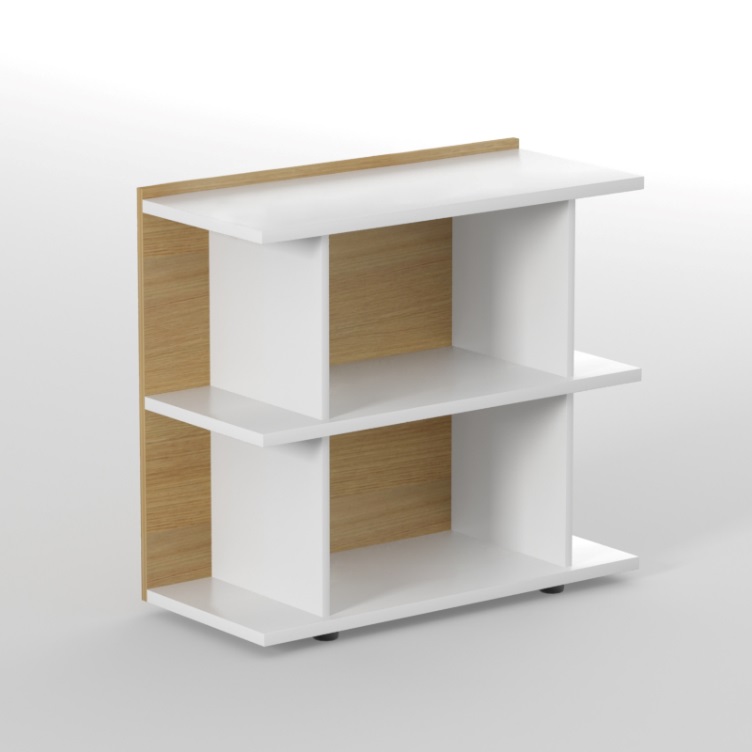 2 level unit (2H)

900x400, H=814
(BPE090)
3 level unit (3H)

900x400, H=1190
(BPE091)
5 level unit (5H)

900x400, H=1942
(BPE092)
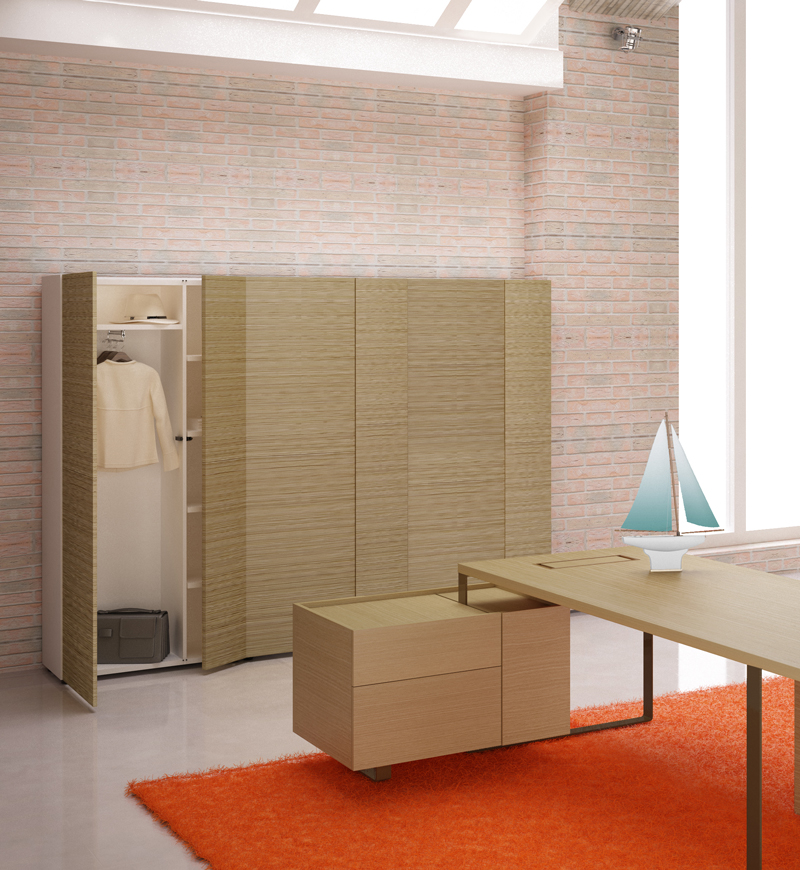 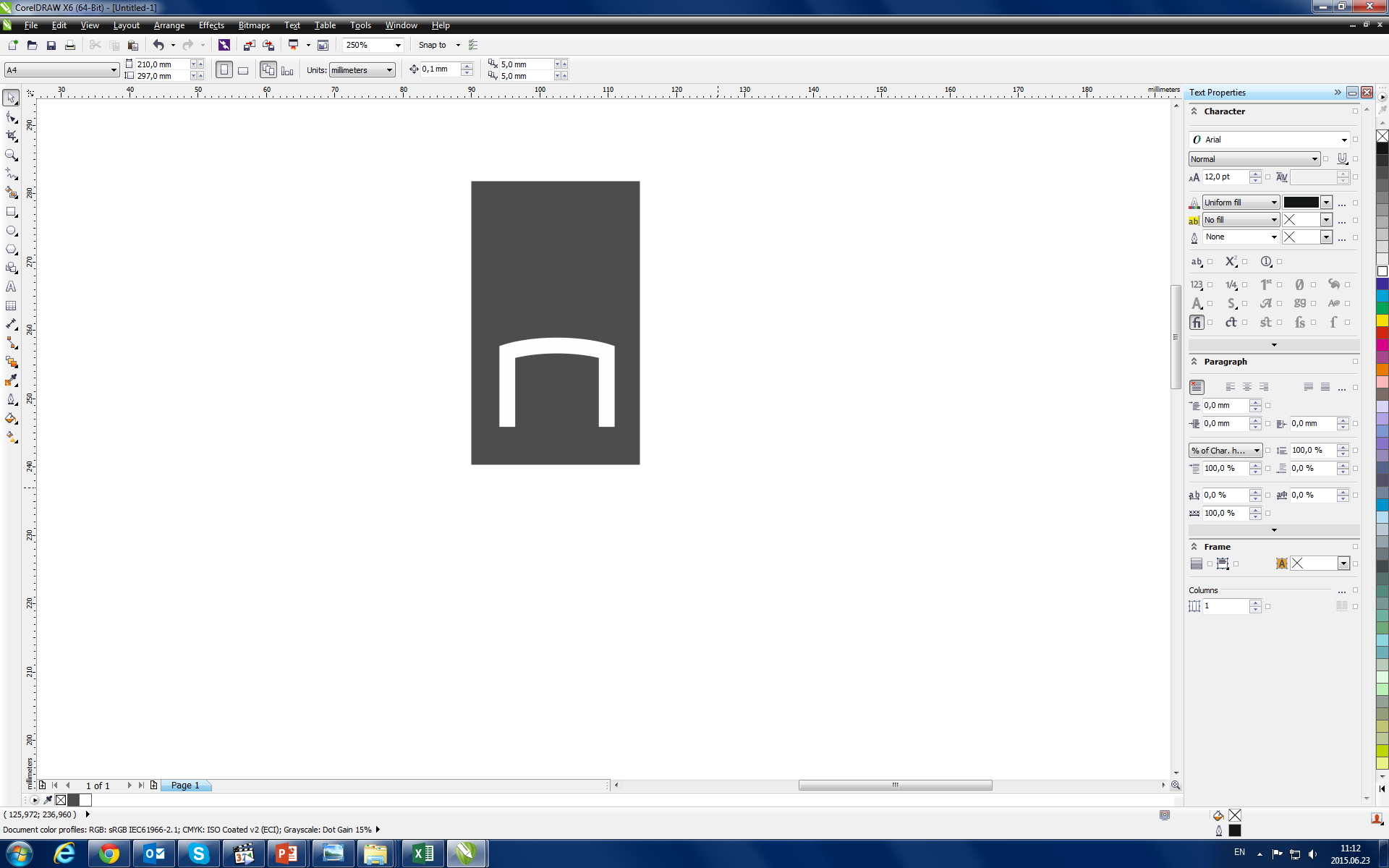 Storage cabinets
High quality wood veneer or impact-resistant melamine, combinations.
Original design - different door thickness and lowered top panel.
3 height levels - 2H / 3H / 5H.

Solid 25 mm thick shelves.

Hinged doors with no handles.

Dimensions: 900 x 400 mm,
     H = 814 / 1190 / 1942 mm.

The wardrobe for clothes and accessories is also available.
PLANA
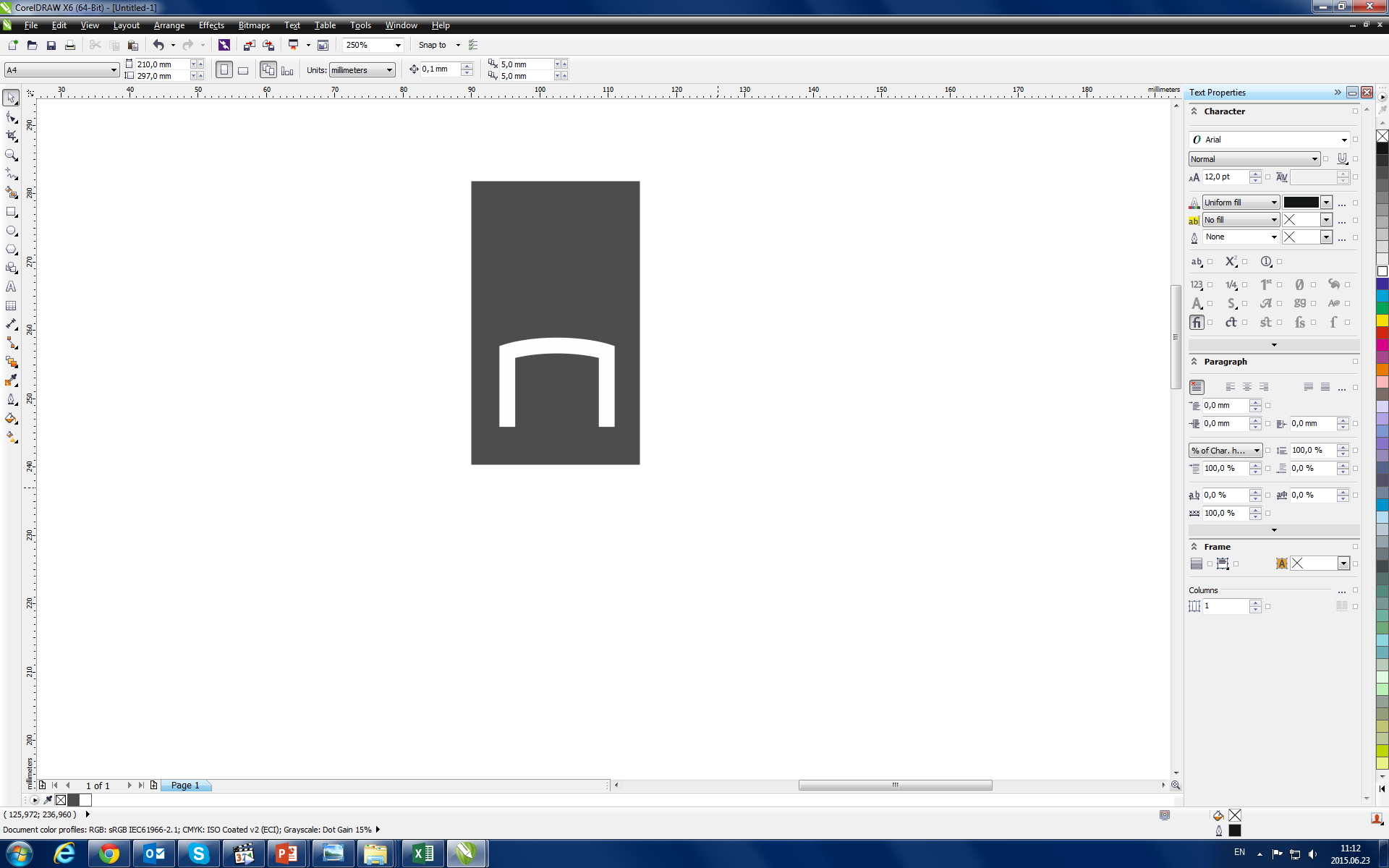 Storage cabinets
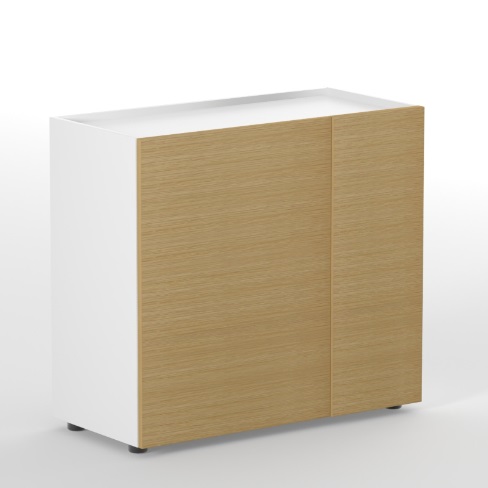 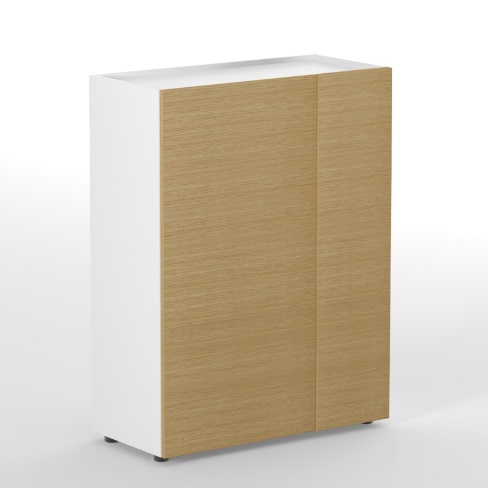 3 level cabinet
(3H, 2 shelves)

900x400, H=1190
(BPE094)
2 level cabinet
(2H, 1 shelf)

900x400, H=814
(BPE093)
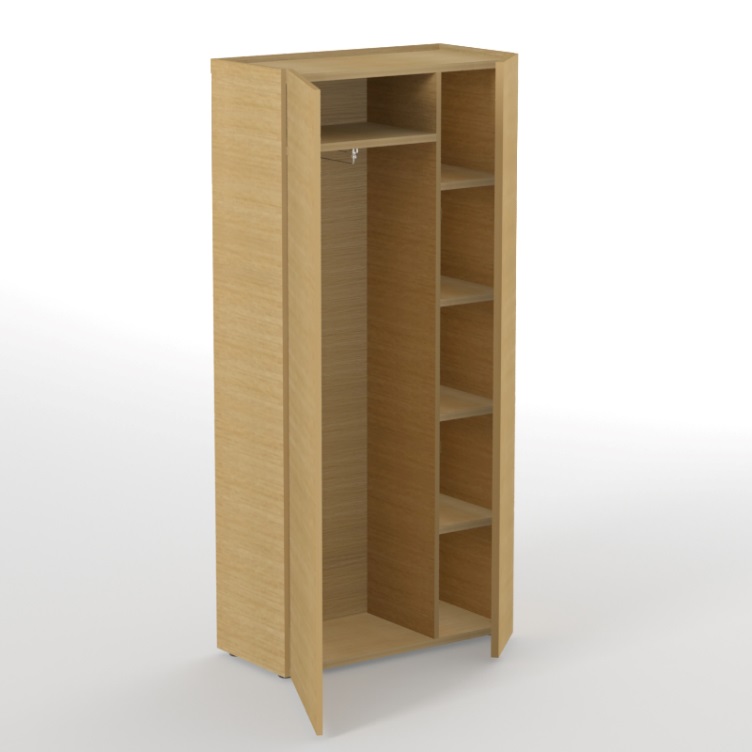 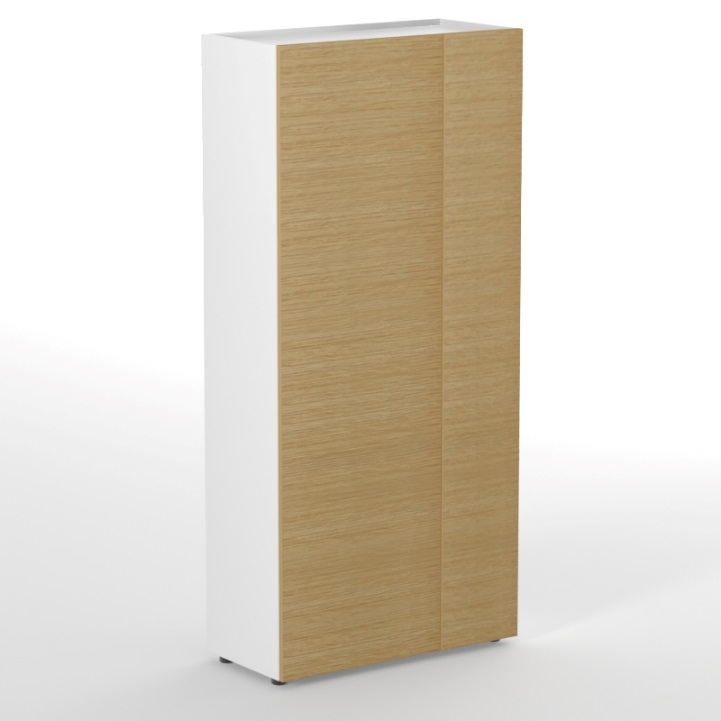 Wardrobe
(metal pull-out hanging rail and one shelf on the left, 4 shelves on the right)

900x400, H=1942
(BPE096)
5 level cabinet
(5H, 4 shelves)

900x400, H=1942
(BPE095)
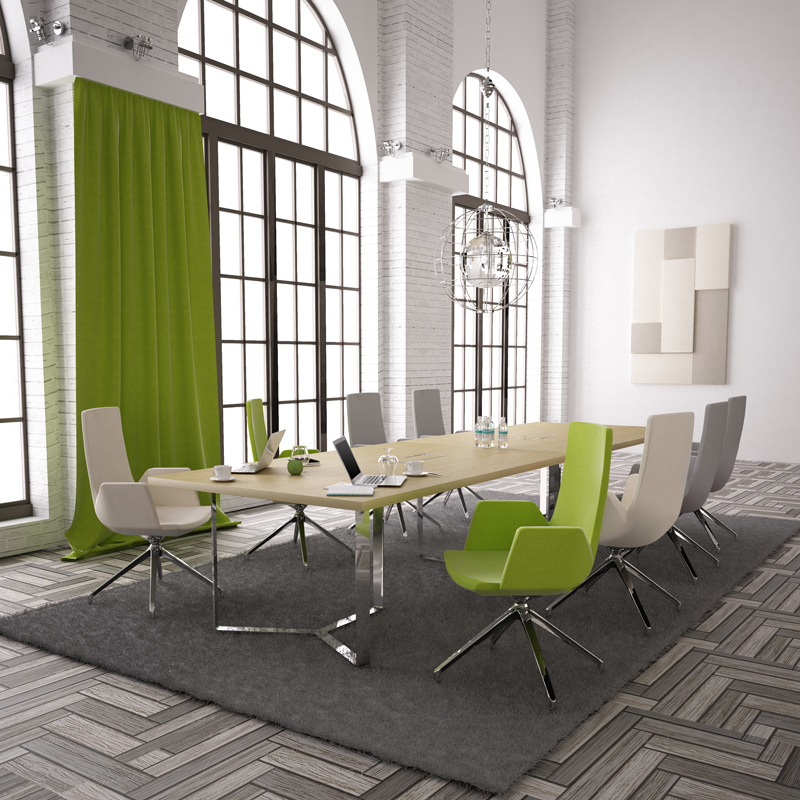 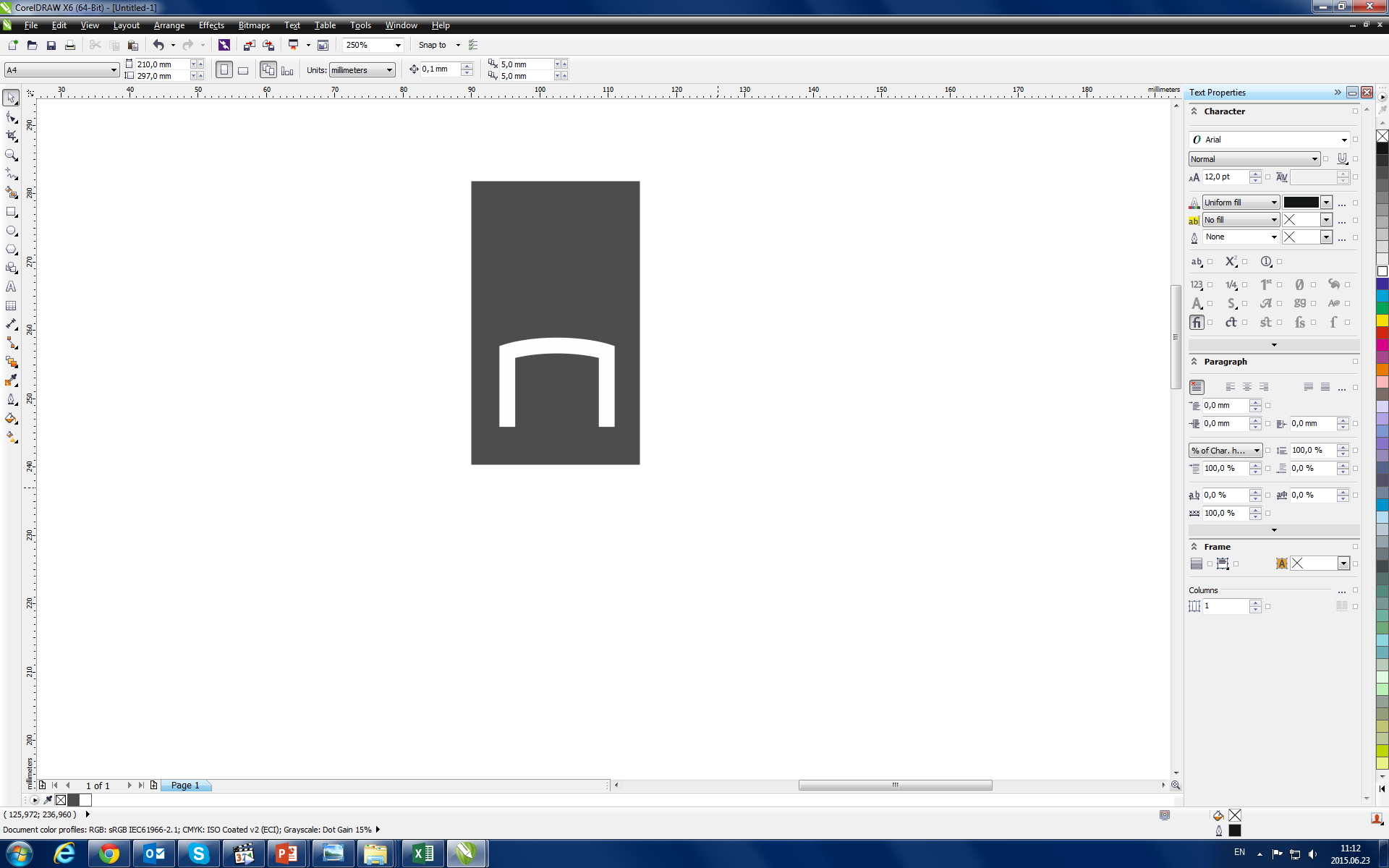 Meeting tables
Solid, 36/37 mm thick tabletop. High quality wood veneer or impact-resistant melamine, combinations.
Elegant three-part bended steel band legs painted using the powder-coating technology or covered in chrome.

Grommet with soft closing, metal frame and box for wire management (except round table).
PLANA
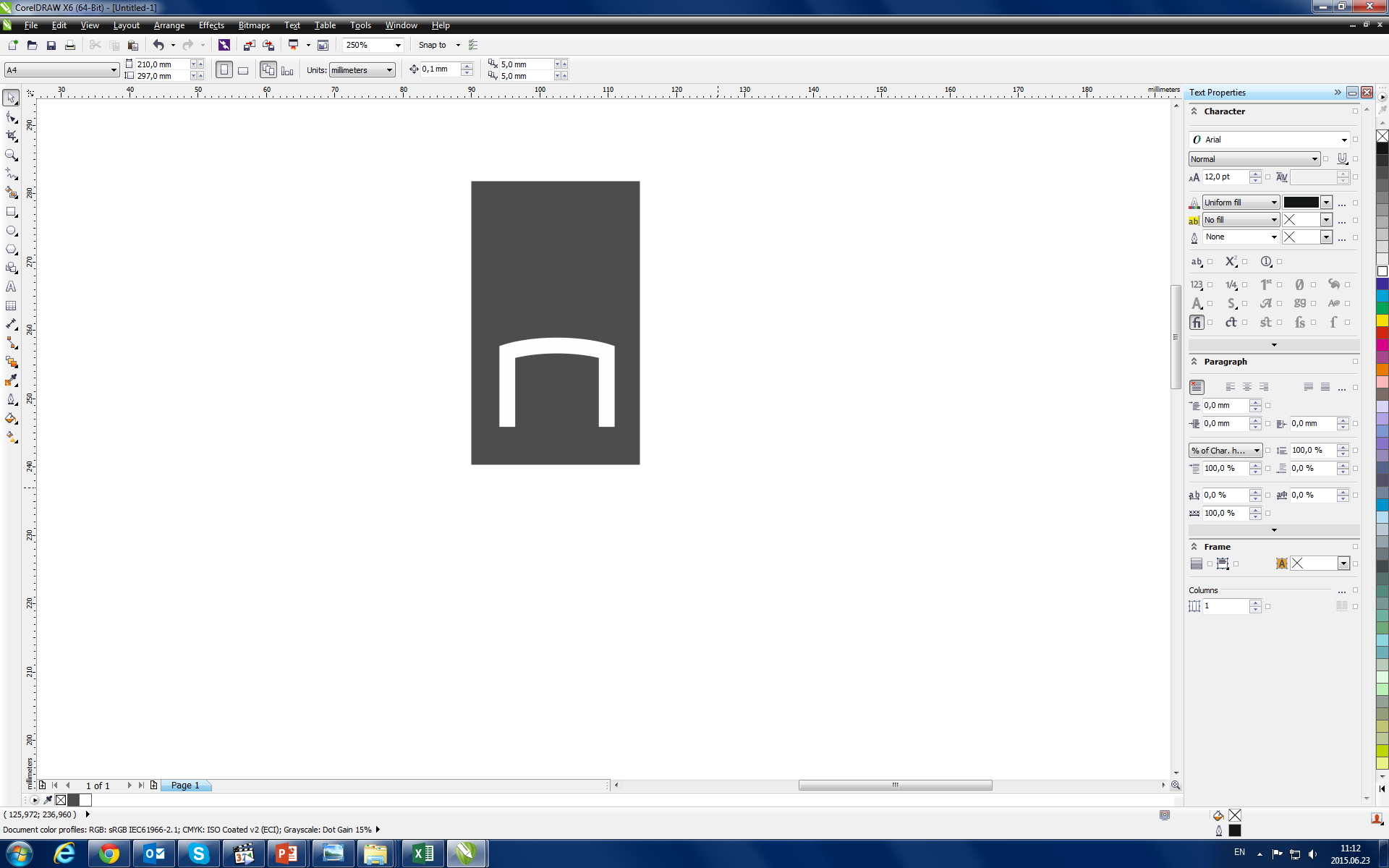 Meeting / conference tables
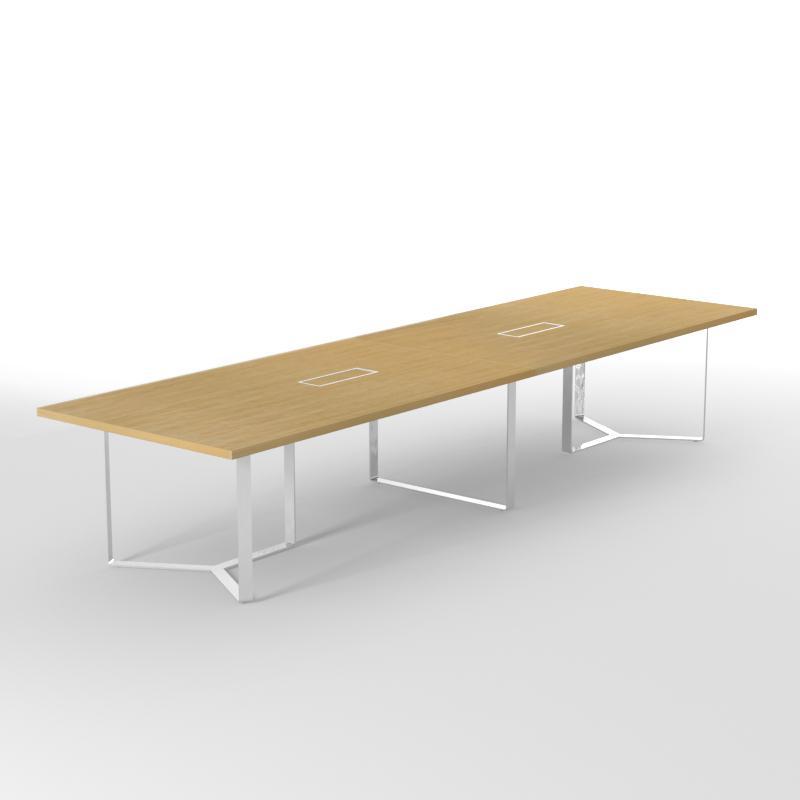 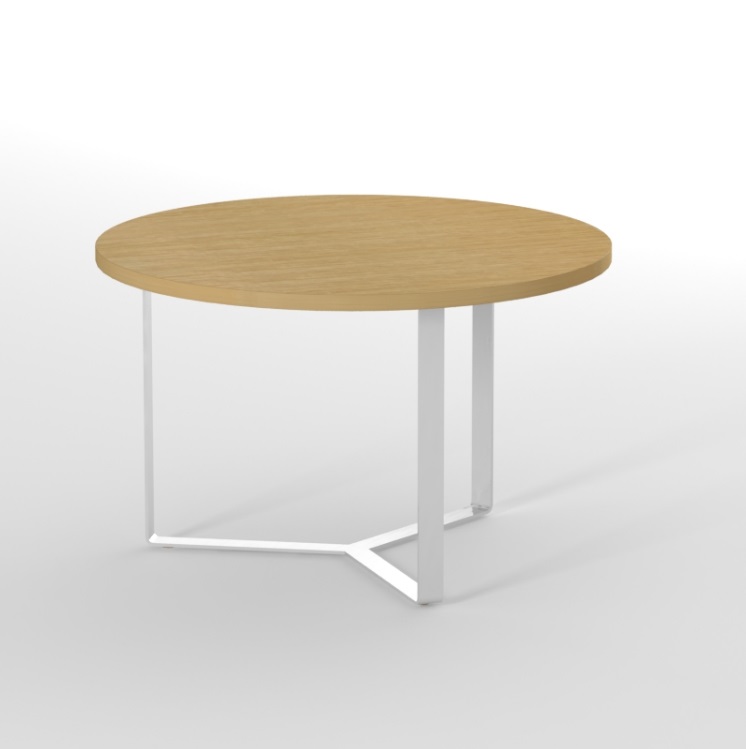 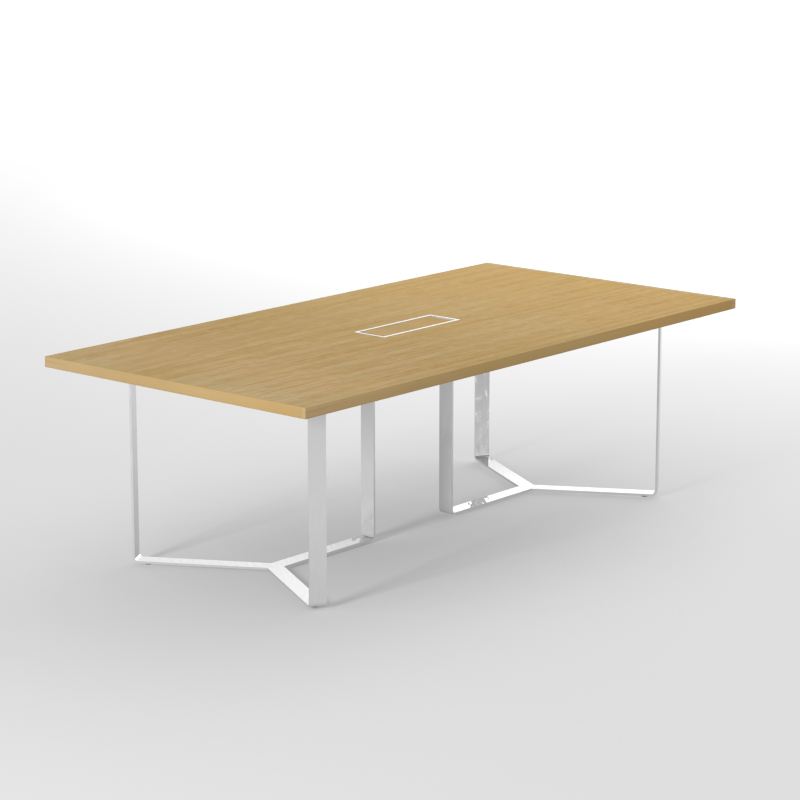 8 places

2400 x 1200 mm, 
H = 750 mm
(CPM240)
14 places

4200 x 1200 mm, 
H = 750 mm
(CPM420)
Round, 3 places

Diameter Ø =1200 mm, 
H = 750 mm
(CPM120)
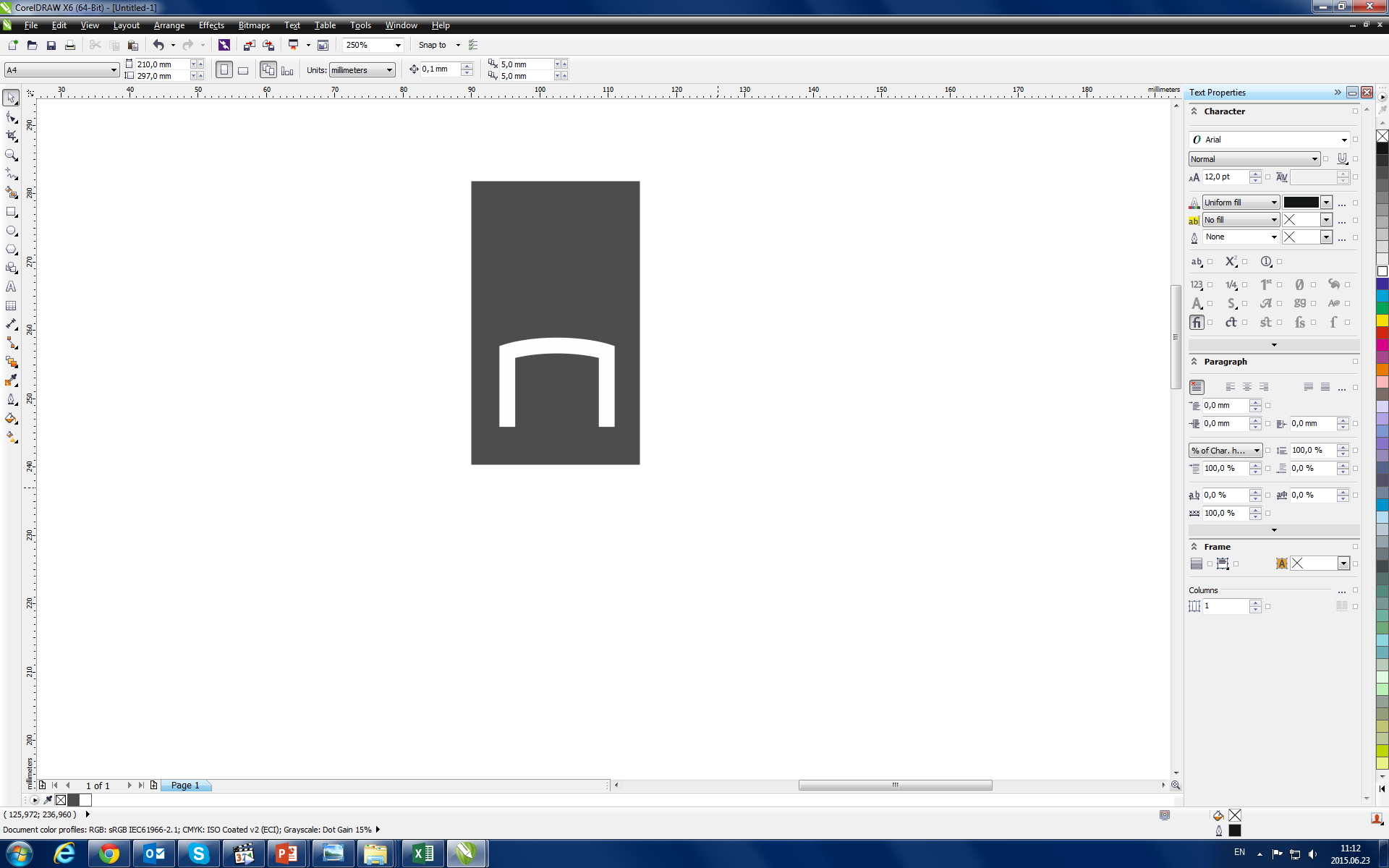 Details / accents
The inside of the top drawer is coated with black natural leather.
Grommet with soft closing, metal frame
and box for wire management.
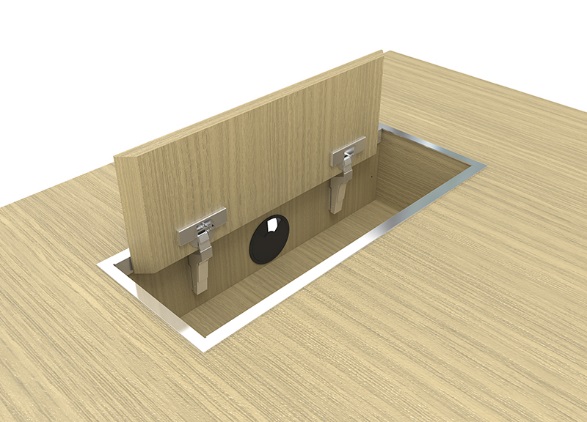 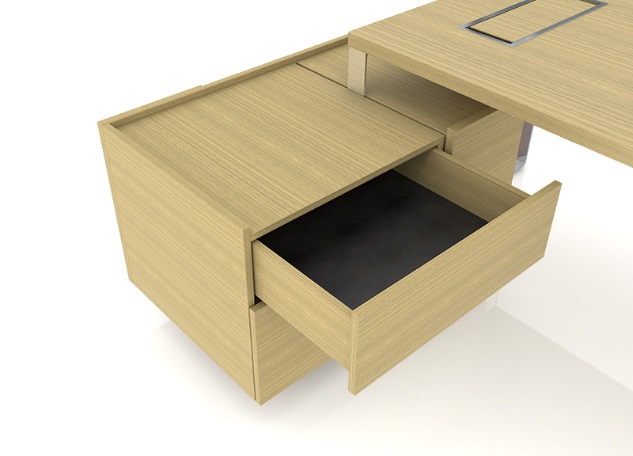 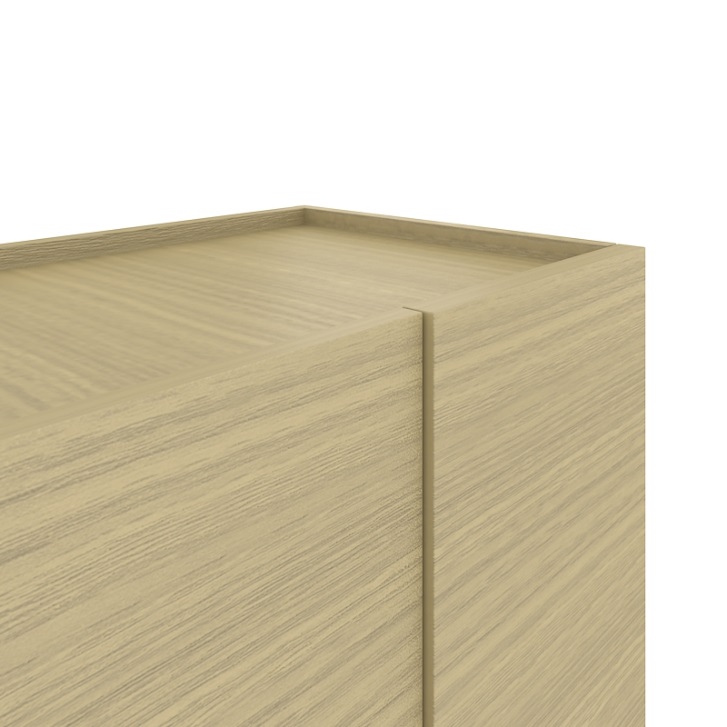 Different panel thickness combinations, lowered top panel.
Bended steel legs – chromed or powder coated.
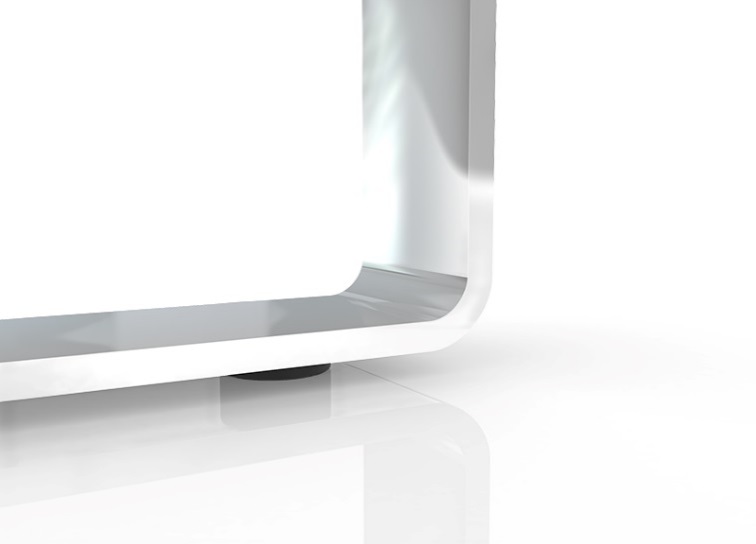 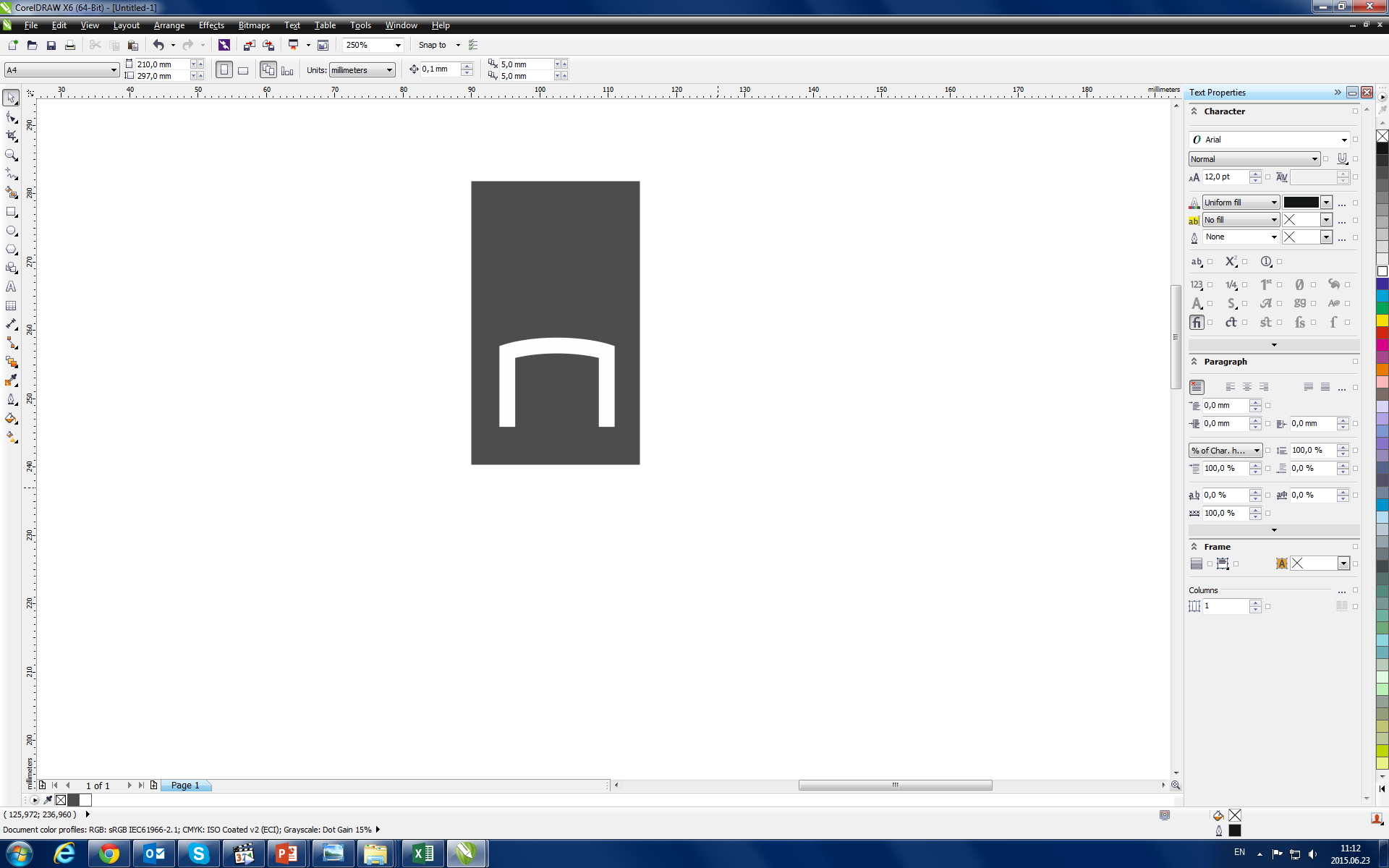 Accessories
4 types of power socket blocks
3 types of vertical cable ducts
Leather table mats
Natural leather
(D81, D86, D87, D88)
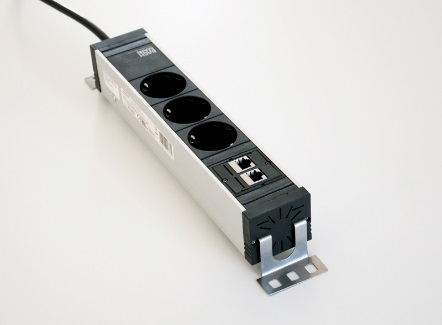 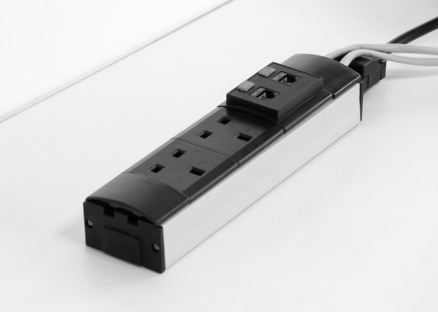 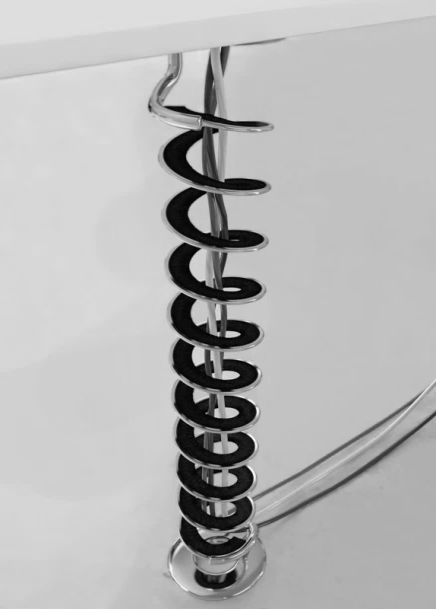 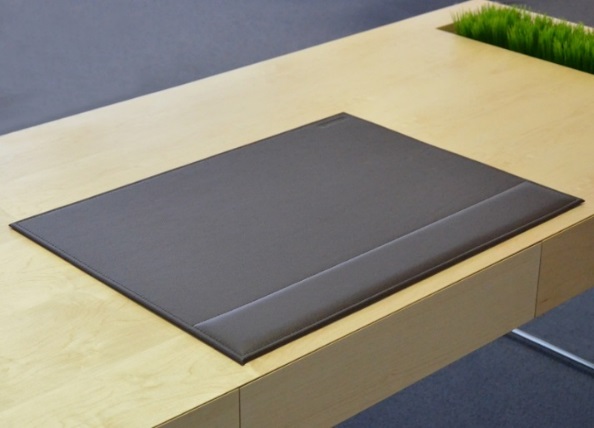 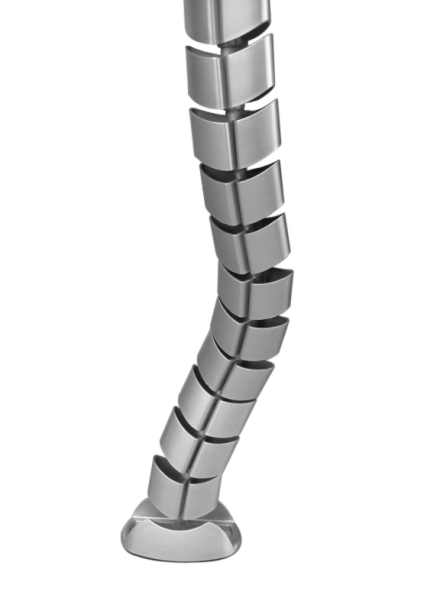 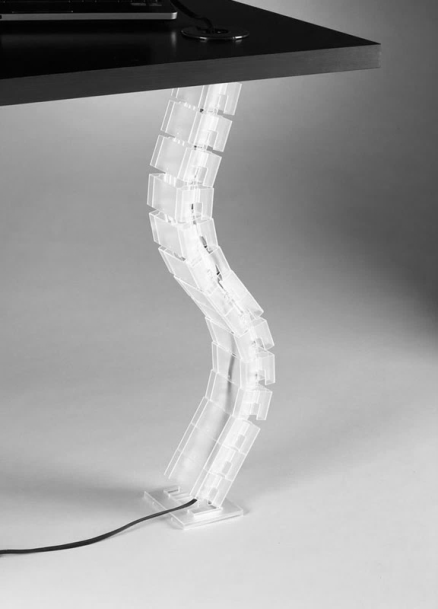 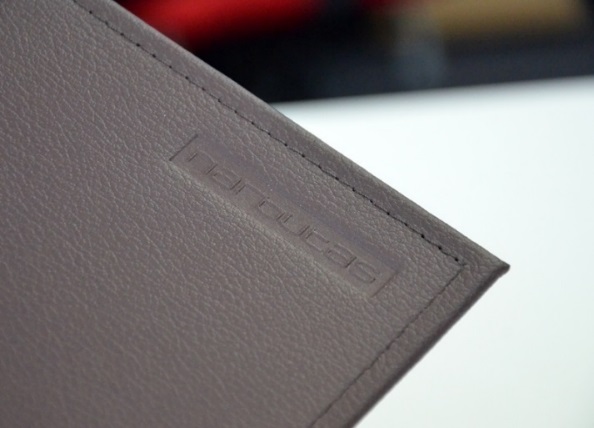 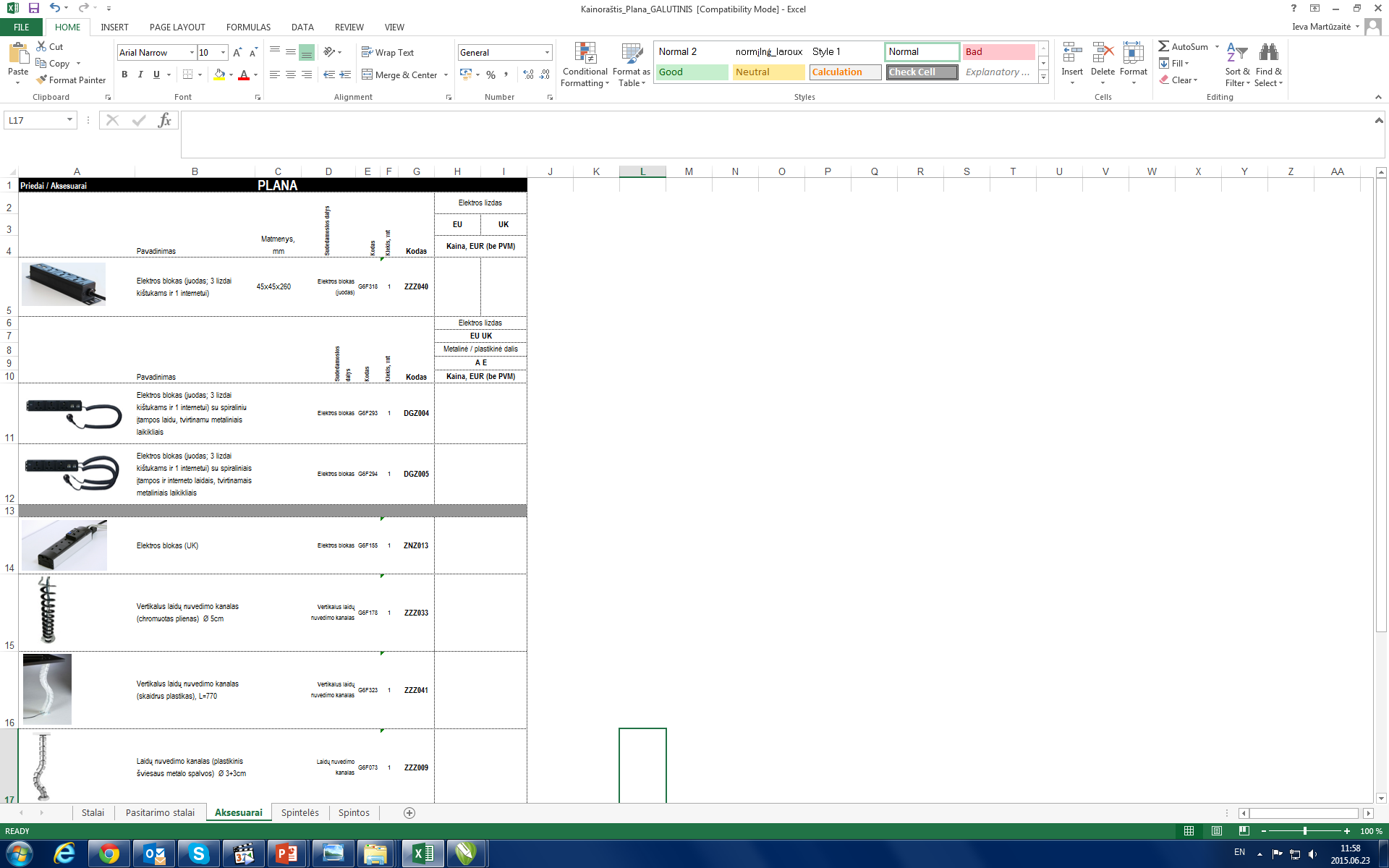 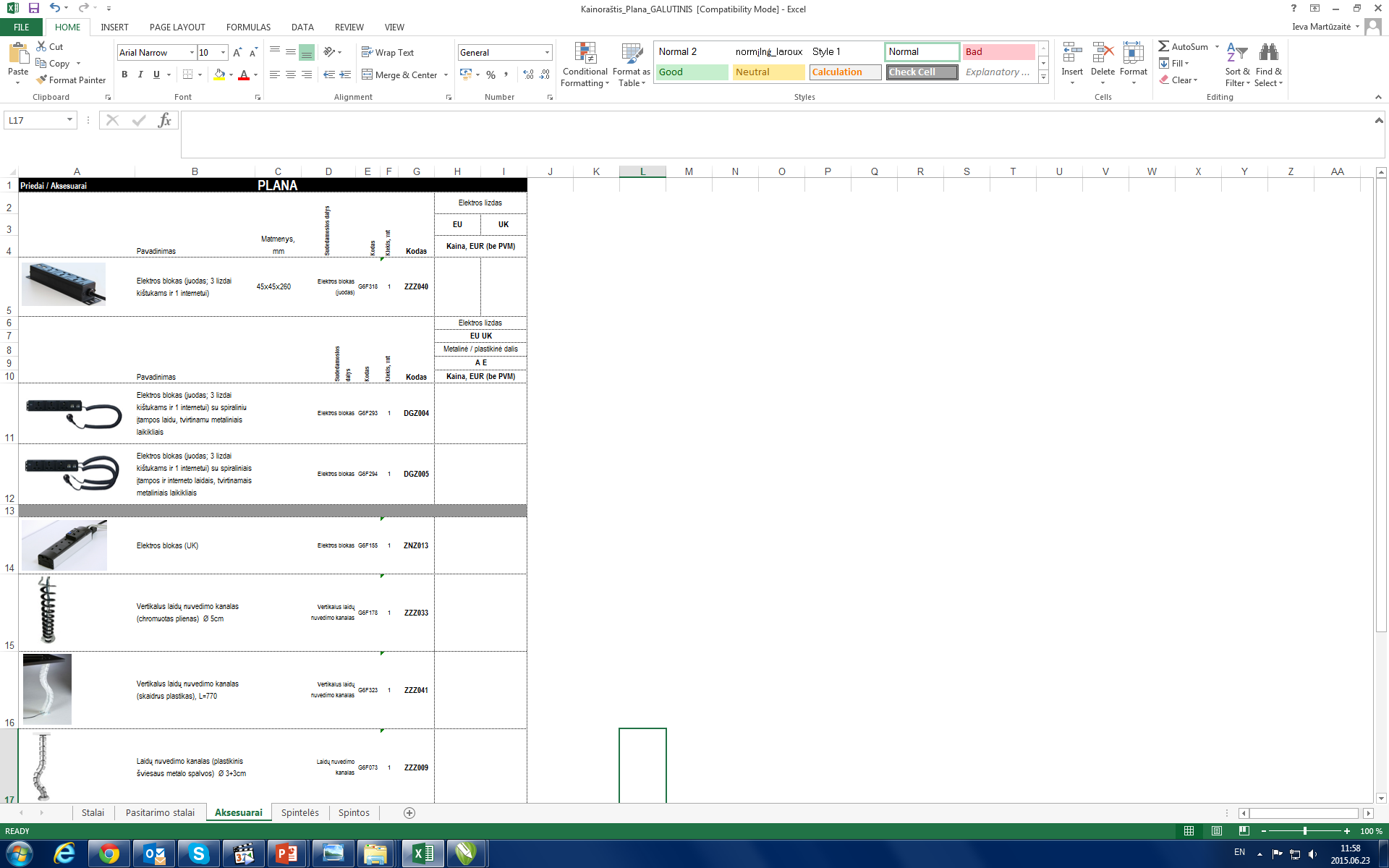 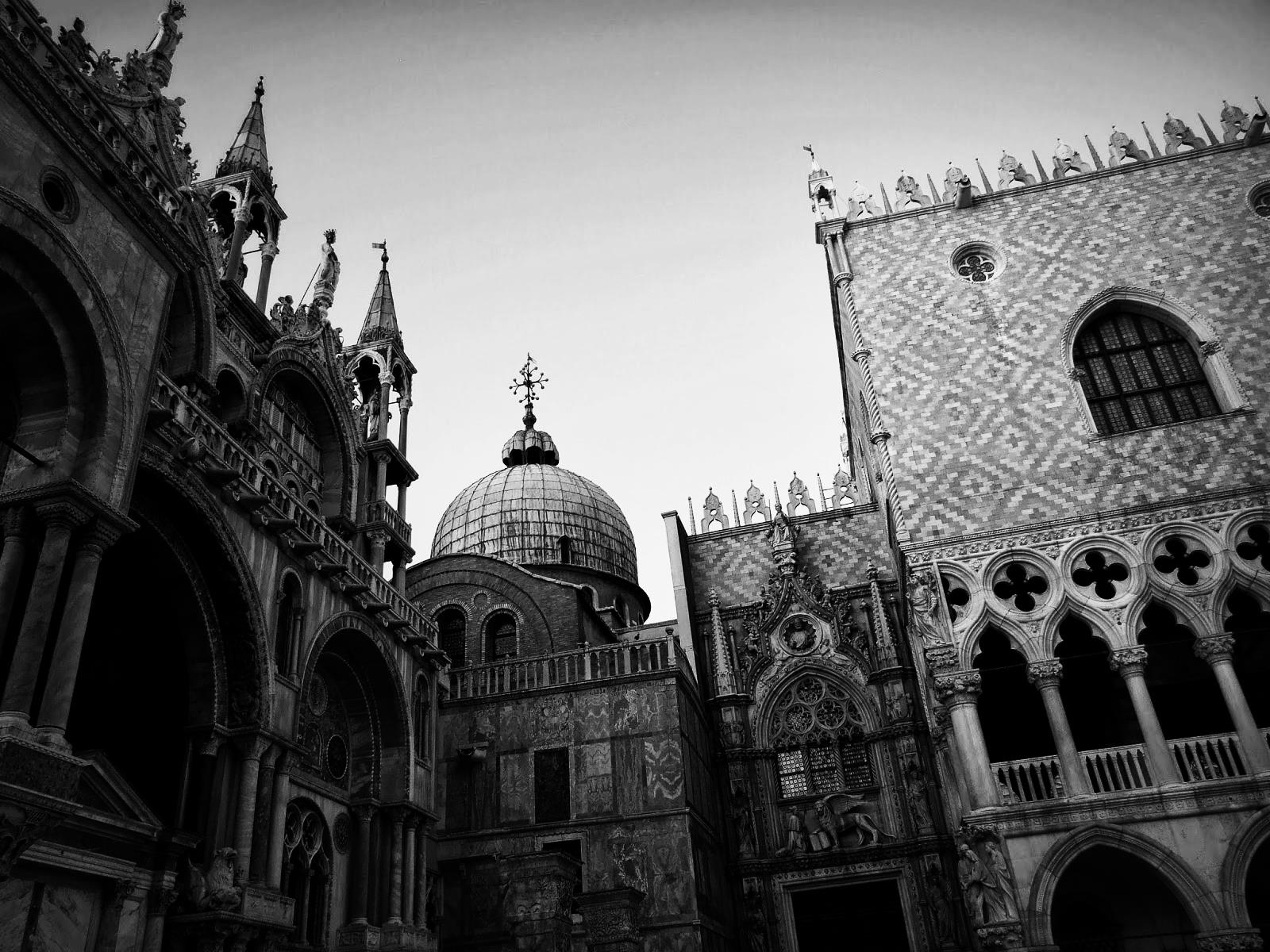 PLANA
materials and textures
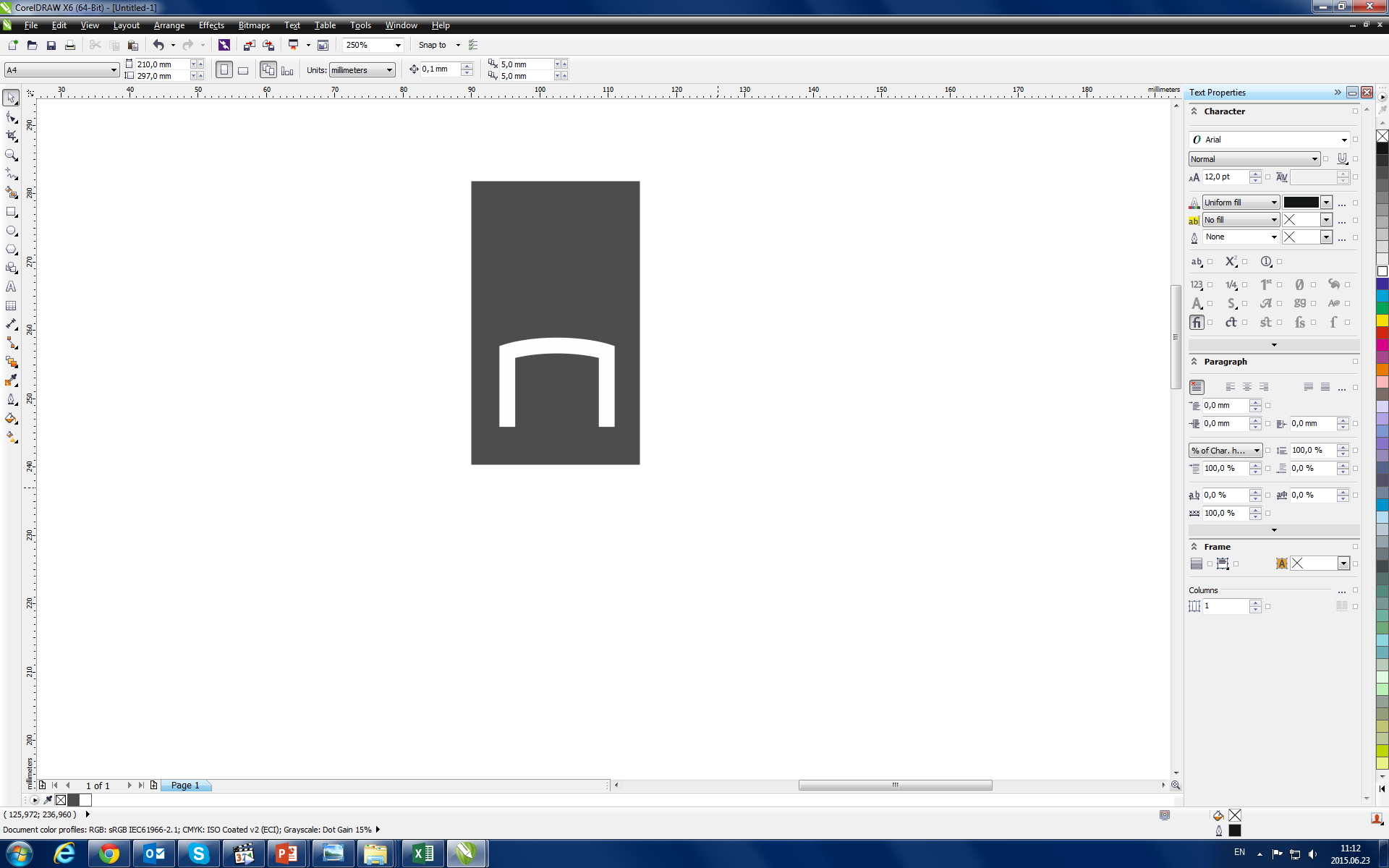 Textures
Special for PLANA we use 2 exclusive textures:
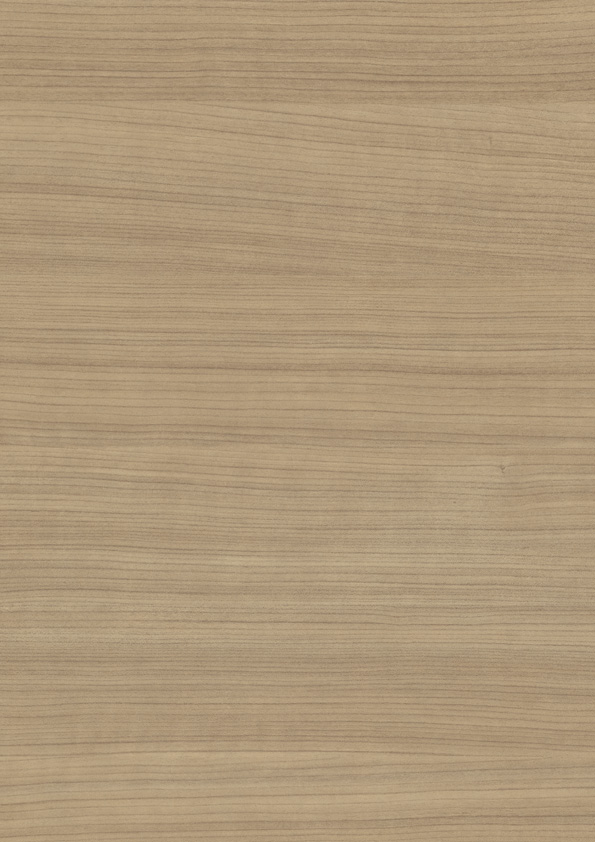 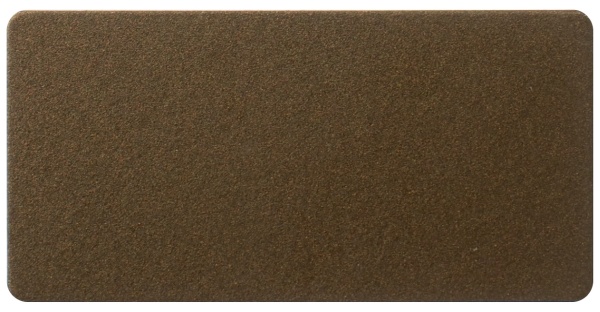 Deep Bronze

(metal coating)
Natural Oak

(wood veneer panels)
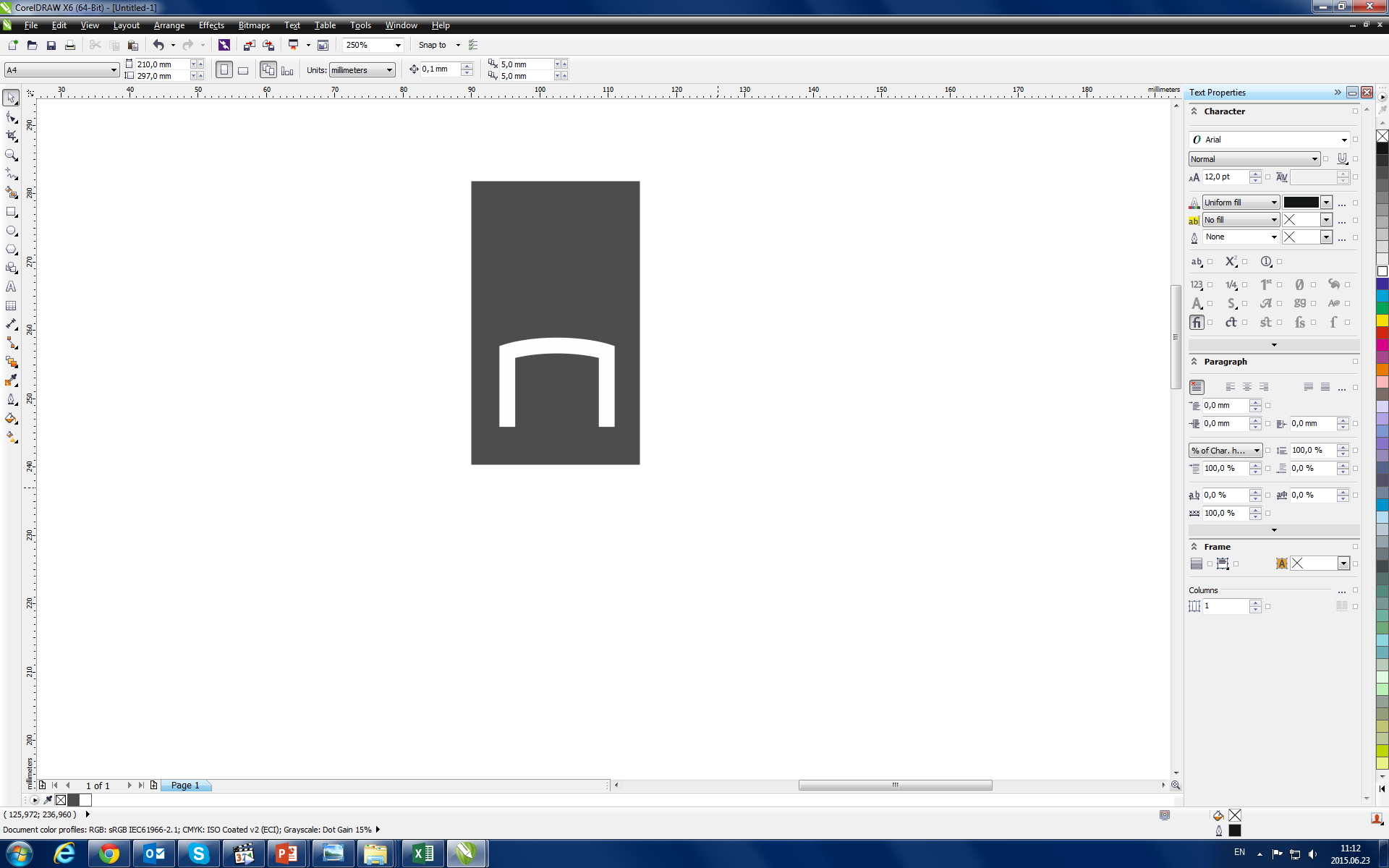 Textures and combinations
Natural wood veneer / melamine combinations
Natural wood veneer
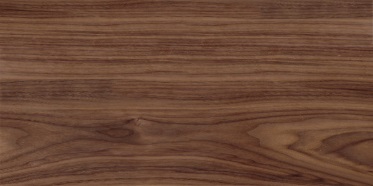 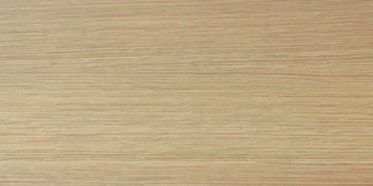 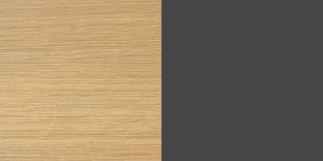 AAN1
AAM1
A - oak
R - walnut
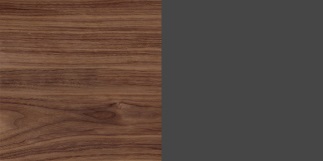 Melamine
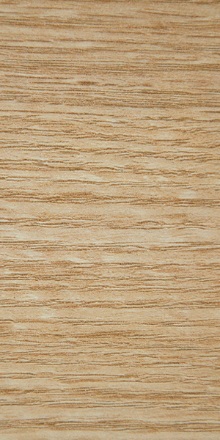 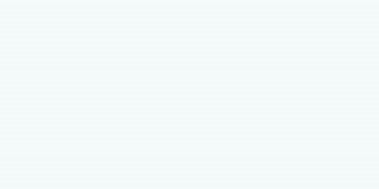 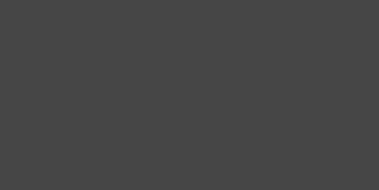 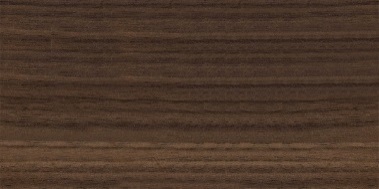 RRM1
RRN1
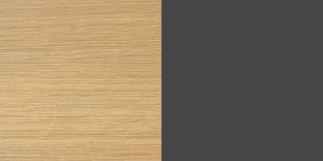 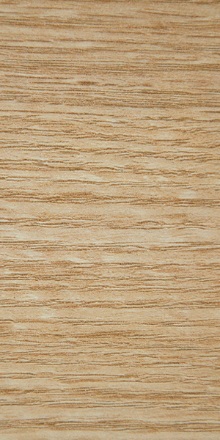 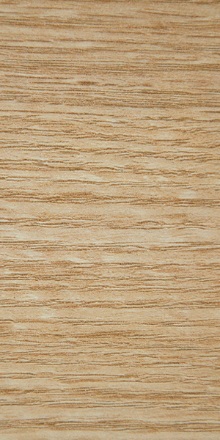 U - walnut
N1 – dark grey
M1 - white
D1 – whitened      
        oak
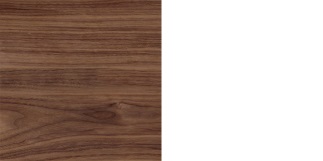 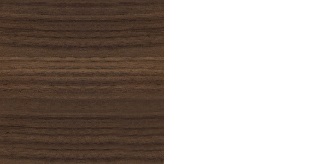 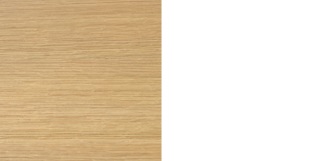 Metal
D1N1
D1M1
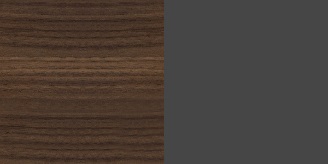 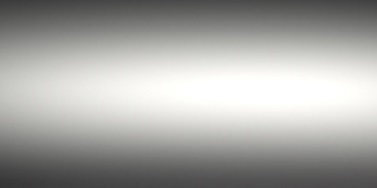 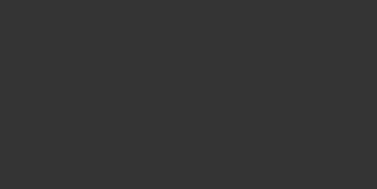 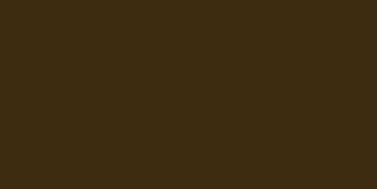 S1 – deep
       bronze
UUN1
T1 – dark grey
H – chrome
UUM1
E - white
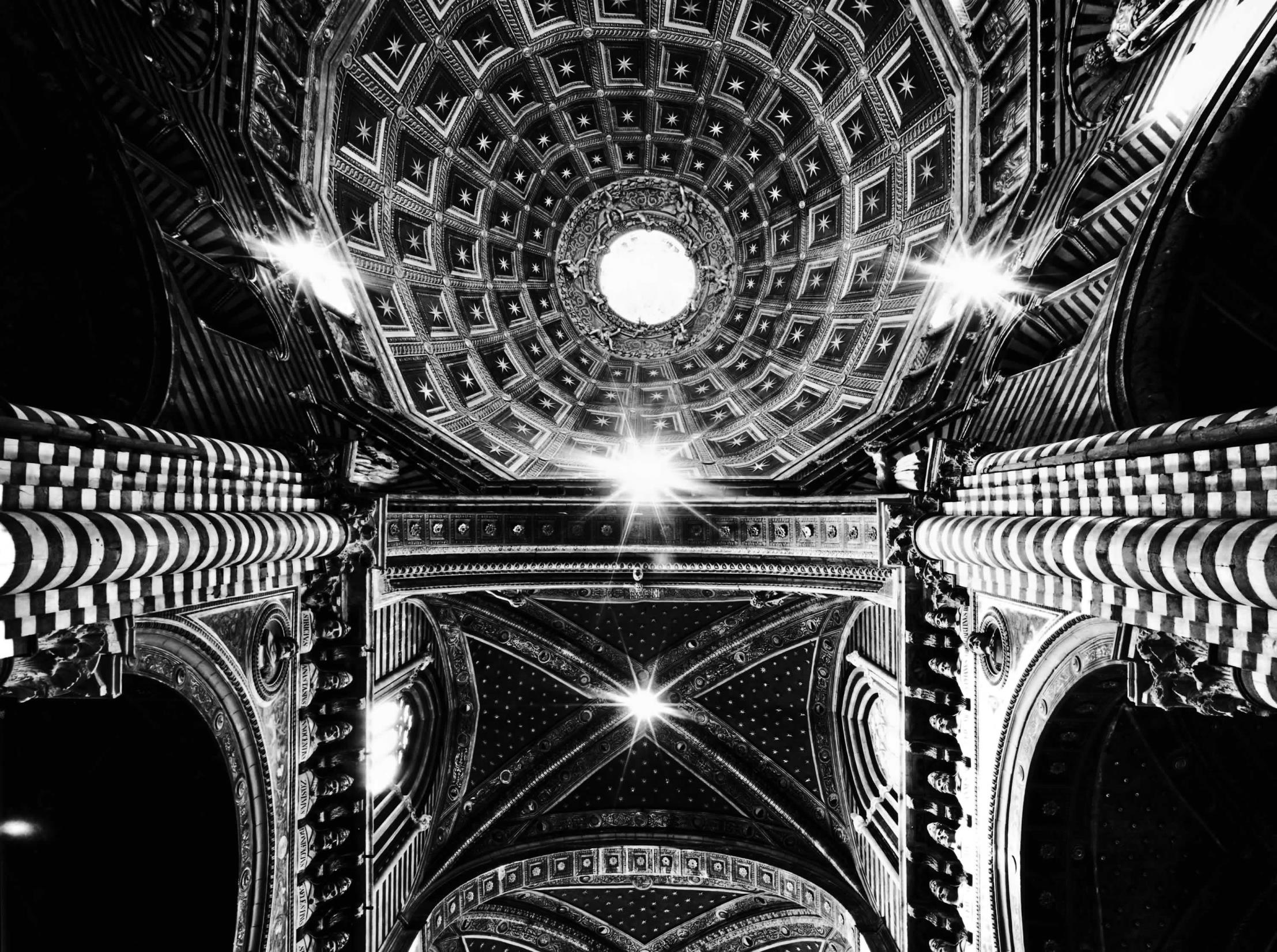 PLANA
in the interiors
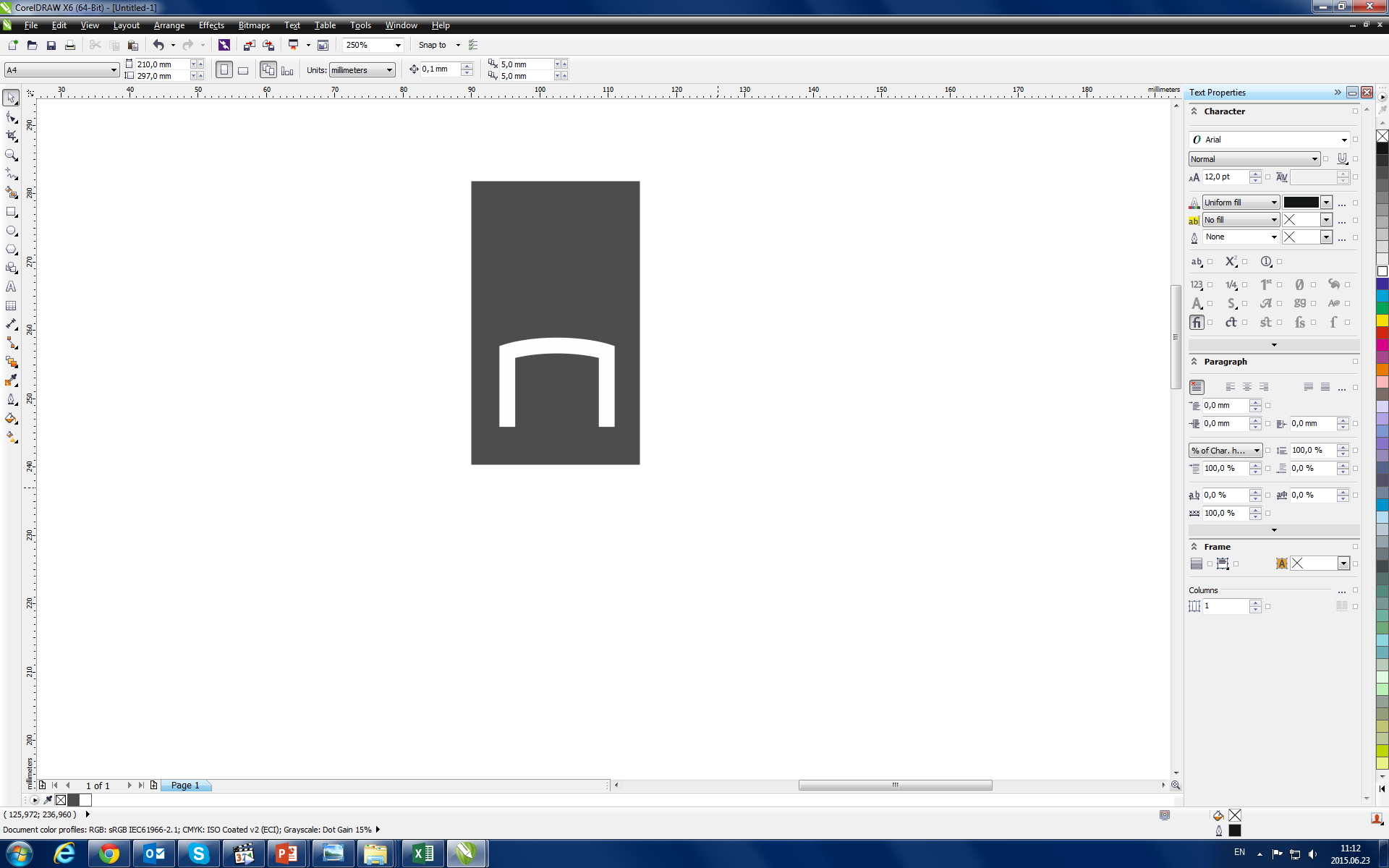 Plana
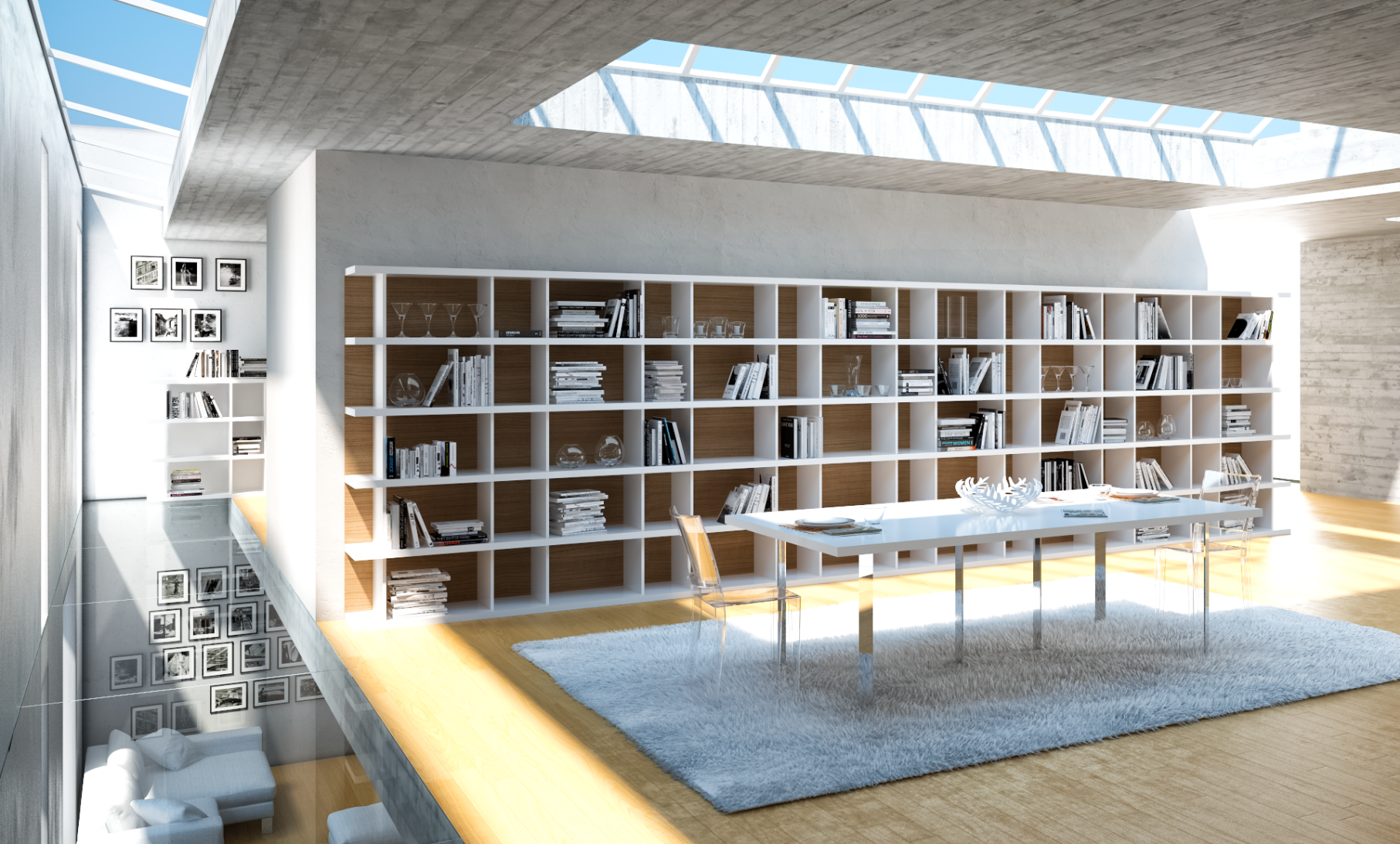 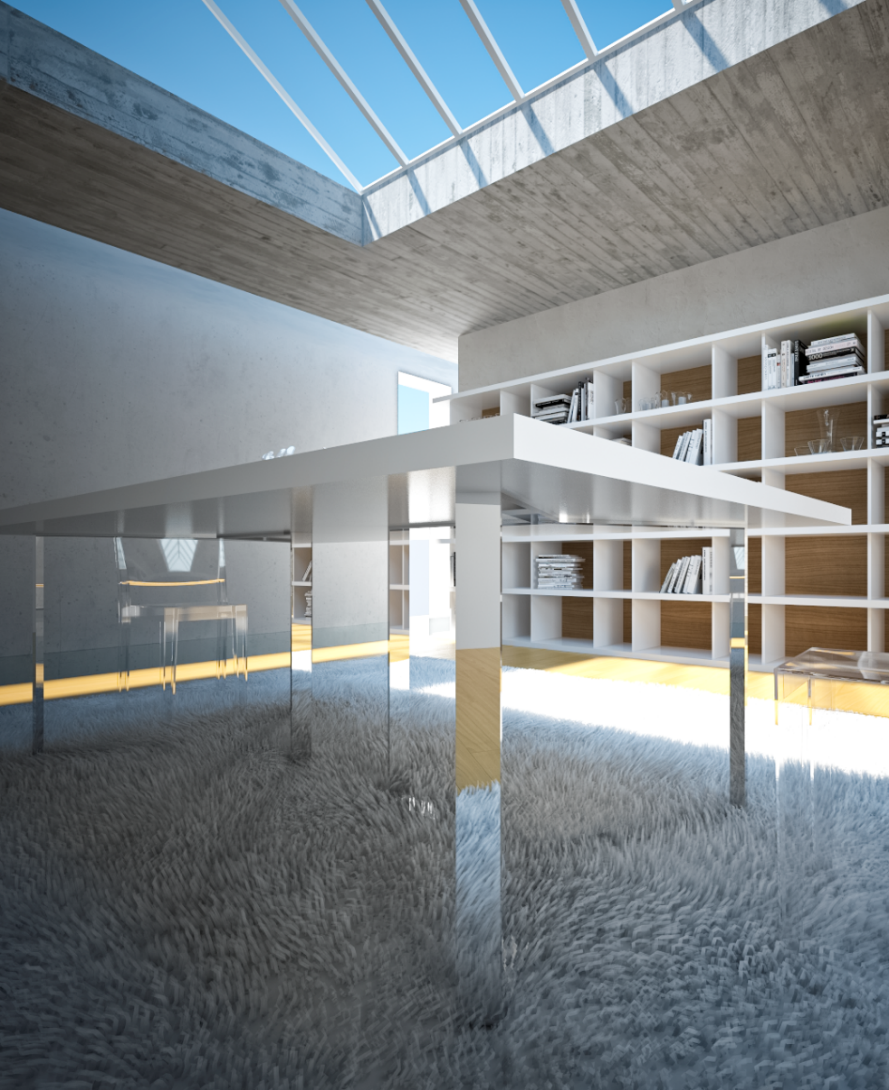 walnut veneer  I  white melamine  I  chrome
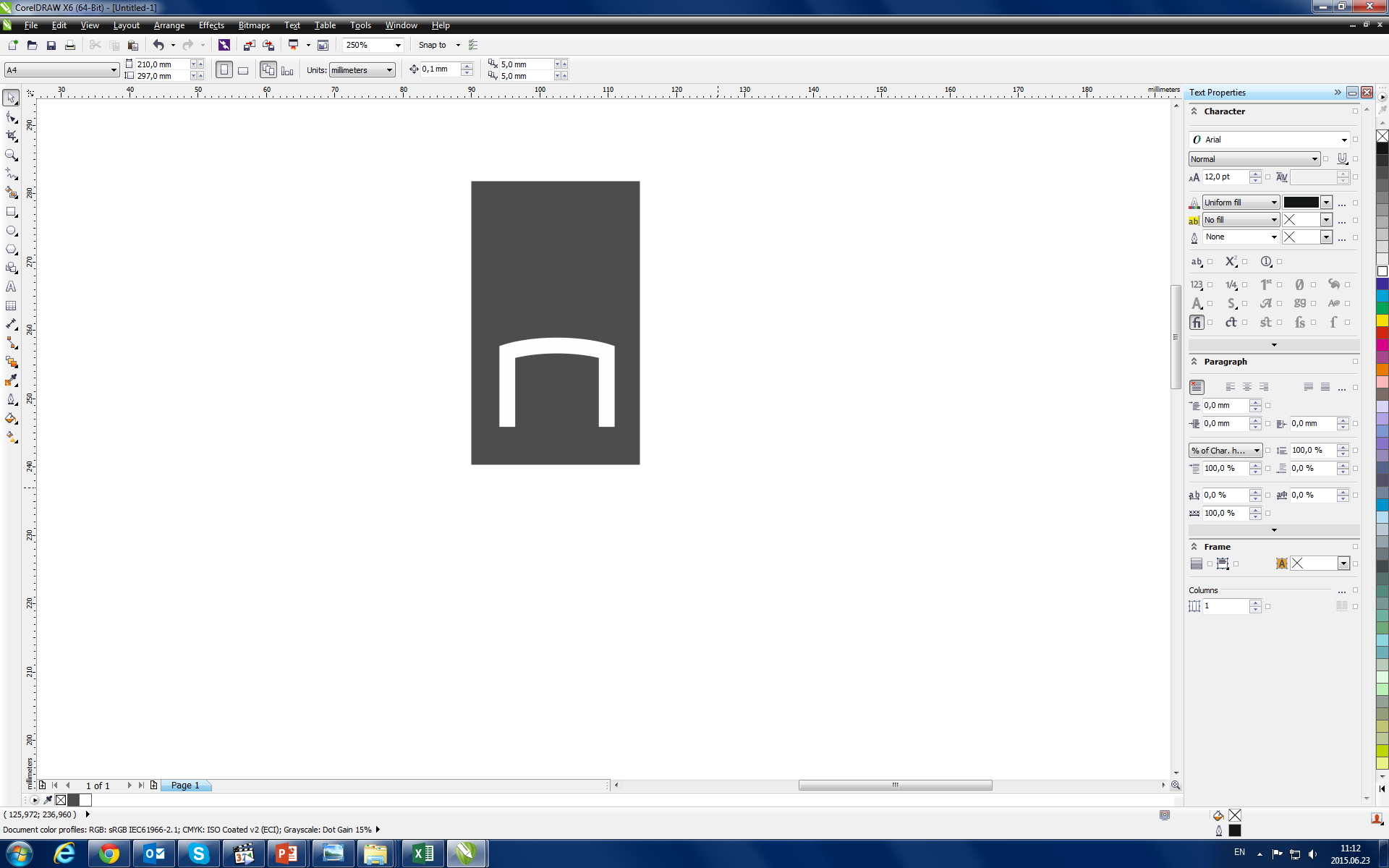 Plana
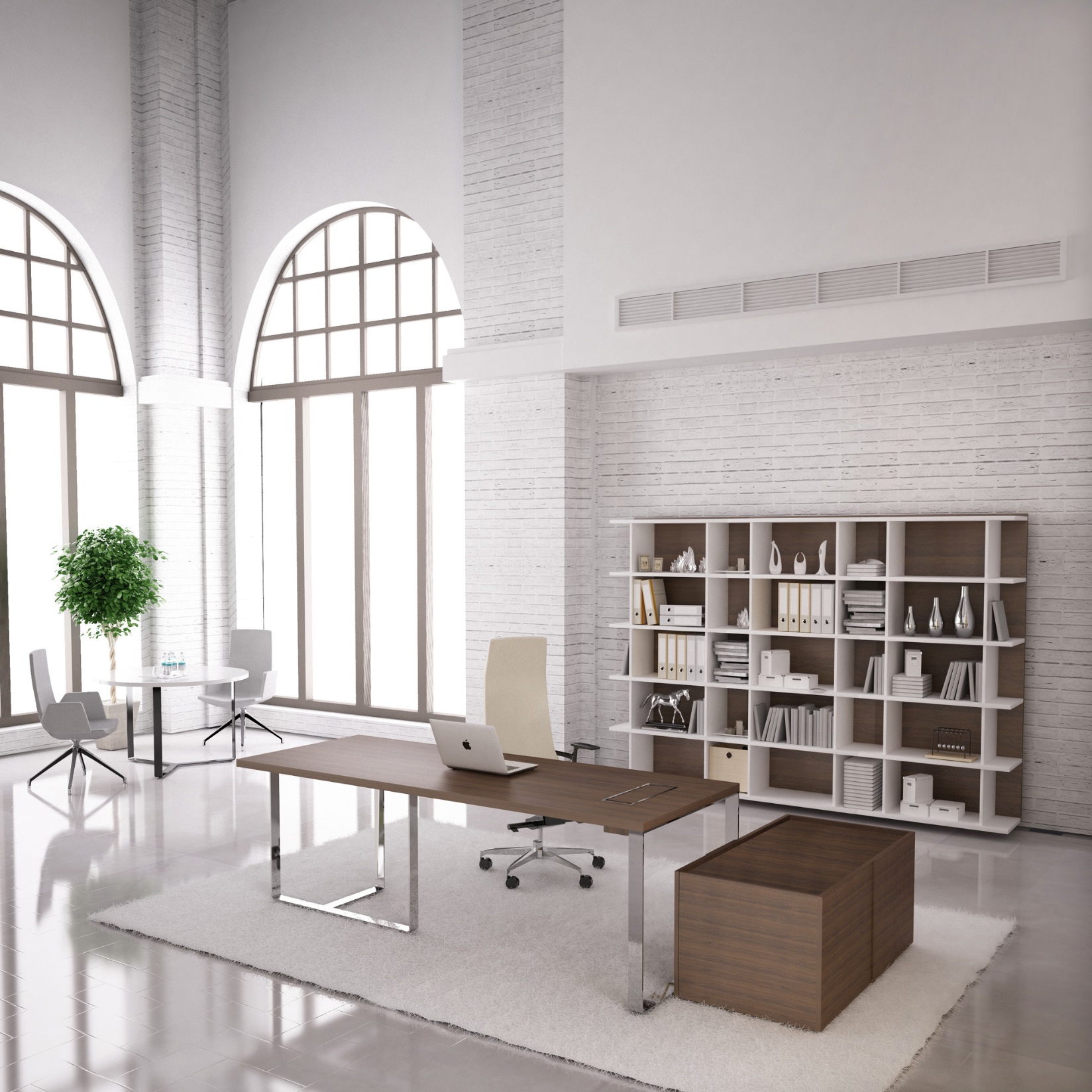 walnut veneer  I  white melamine |  chrome  |  dark grey
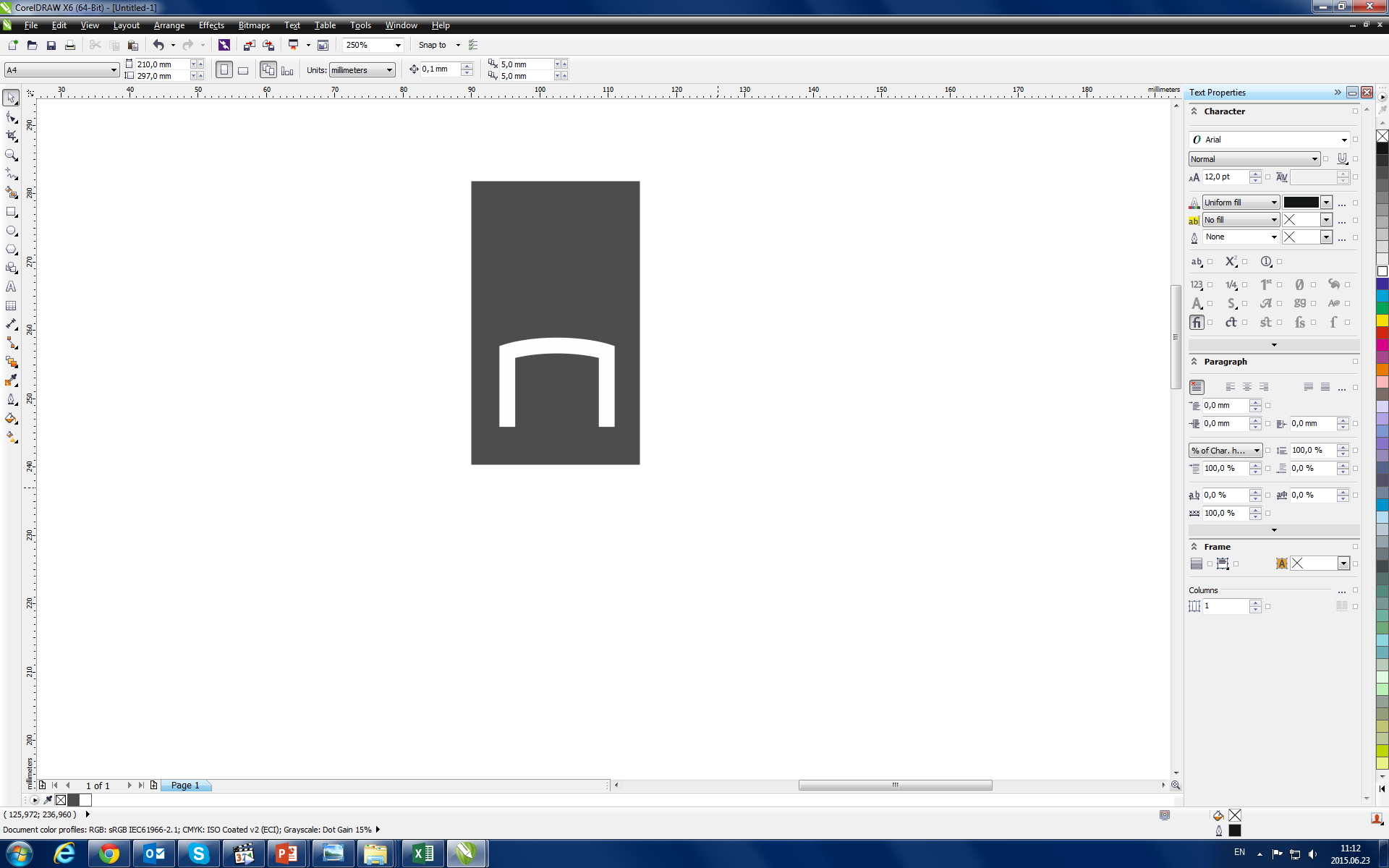 Plana
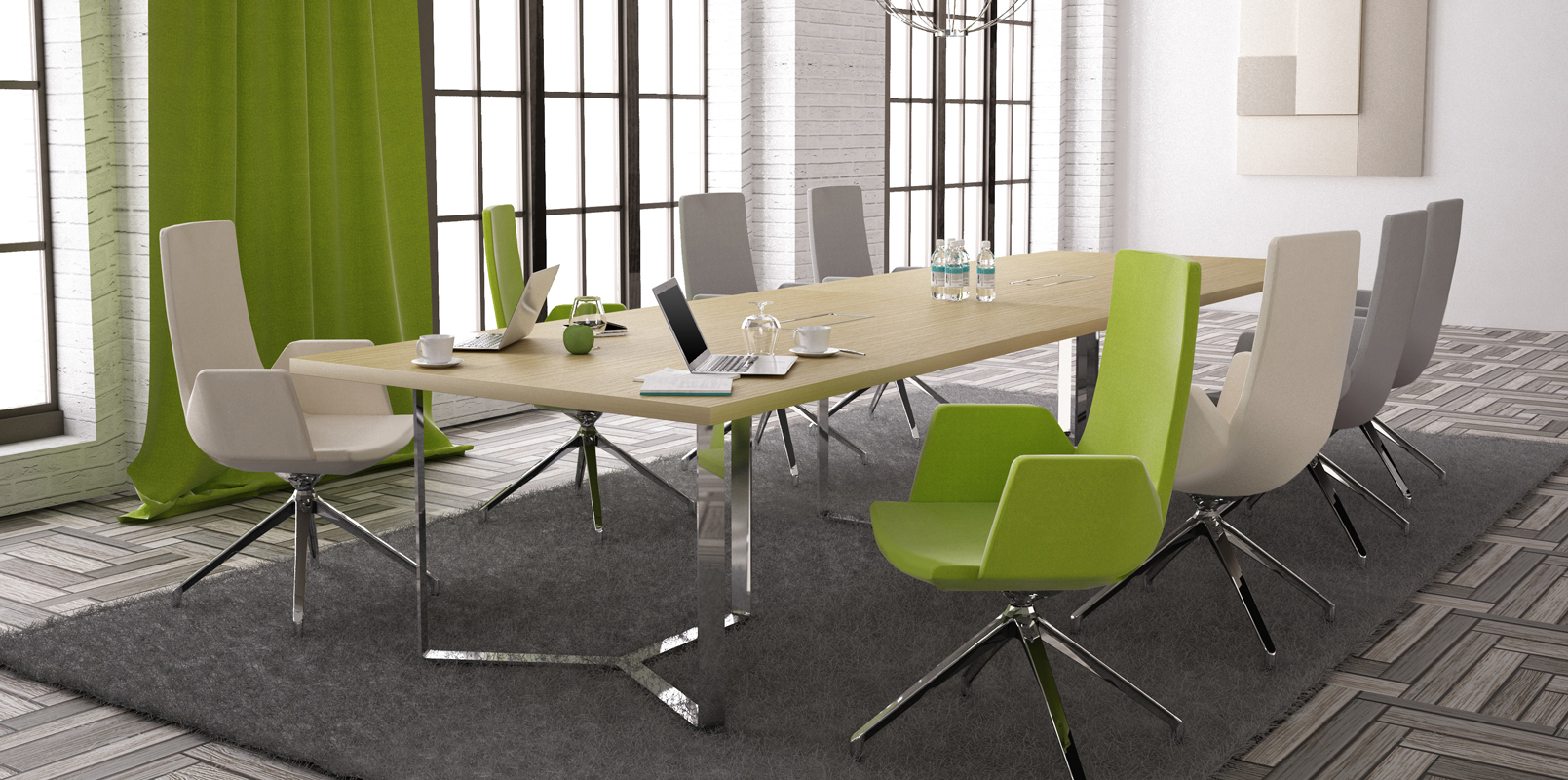 oak veneer  I  chrome
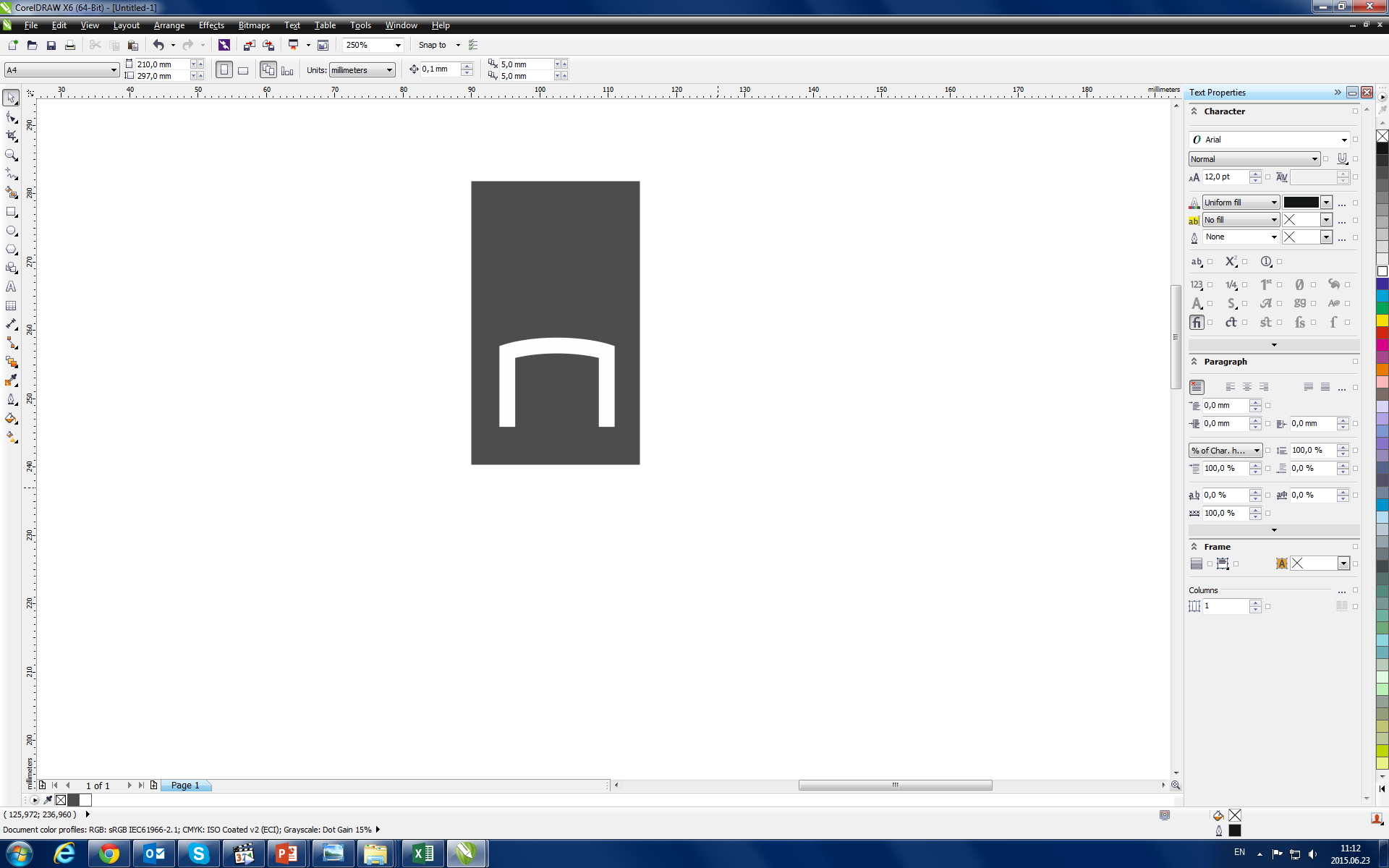 Plana
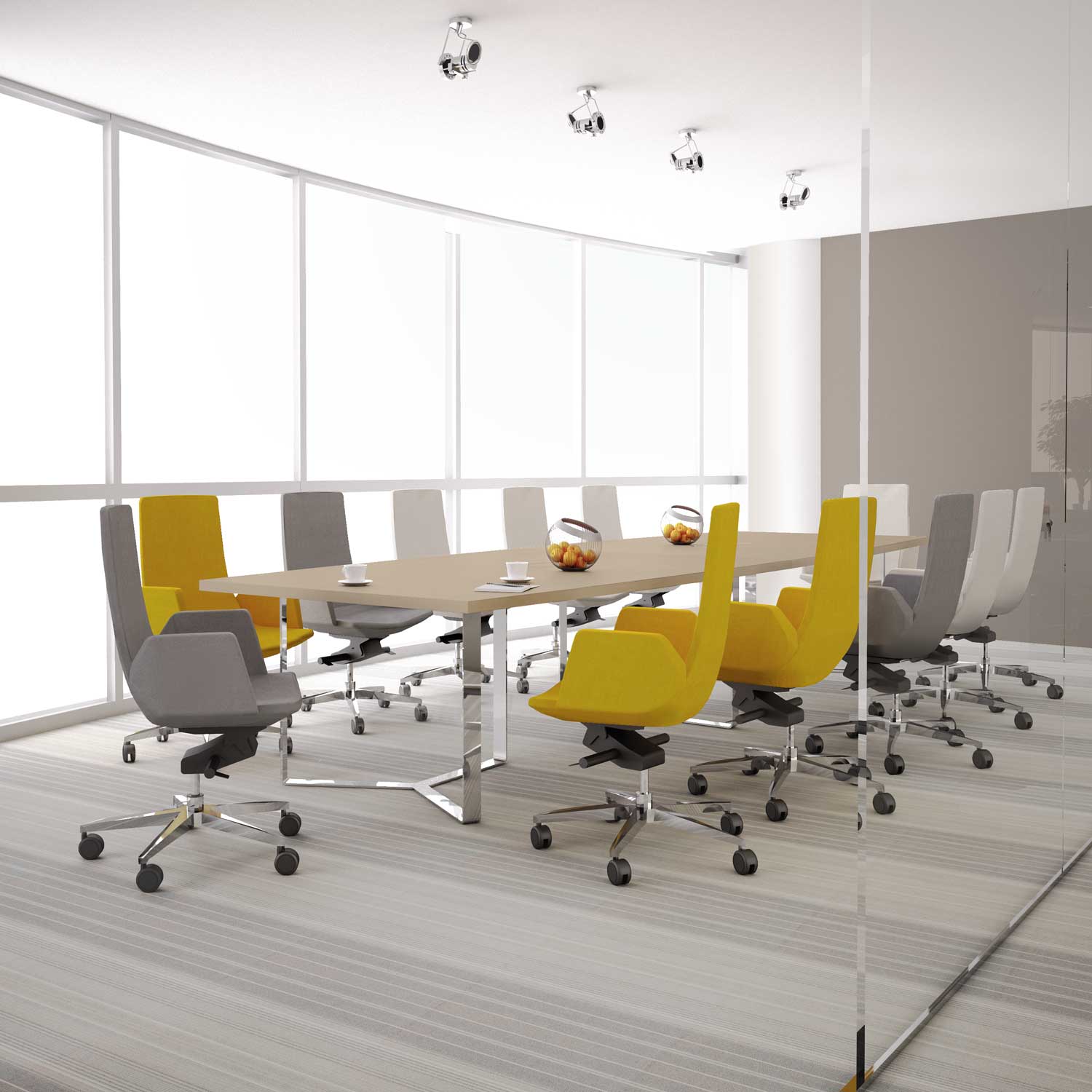 whitened oak melamine  I  chrome
PLANA

The values of modern luxury and quality.
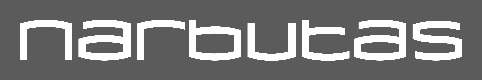 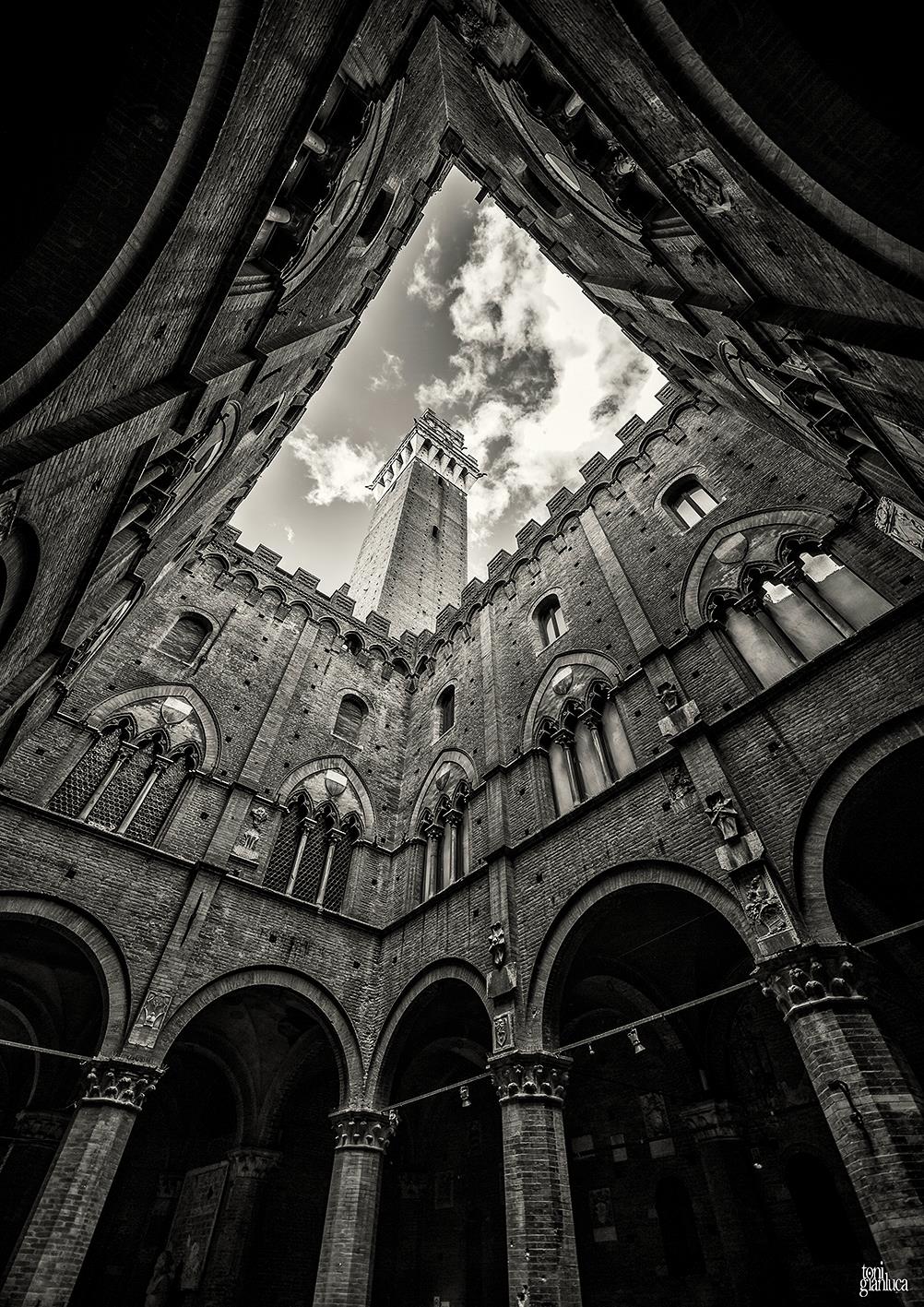